Lexusov digitalni ključVodič za korisnike
Lexusove povezane usluge
6. 5. 2024.
Sadržaj
013. stranica – Aktivacija usluge digitalnog ključa
026. stranica – Postavljanje digitalnog ključa
0313. stranica – Dijeljenje digitalnog ključa i upravljanje njime
0415. stranica – Prilagodba dosega digitalnog ključa (kalibracija)
0518. stranica – Brisanje digitalnog ključa pomoću aplikacije Lexus Link+
0619. stranica – Brisanje digitalnog ključa pomoću multimedijskog sustava
Aktivacija usluge digitalnog ključa
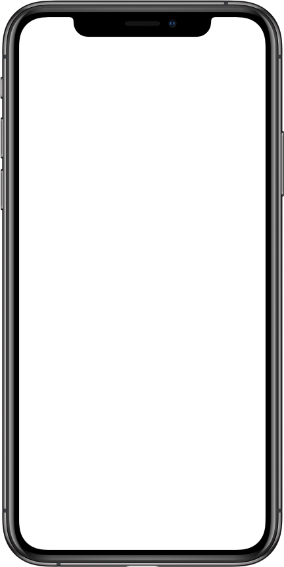 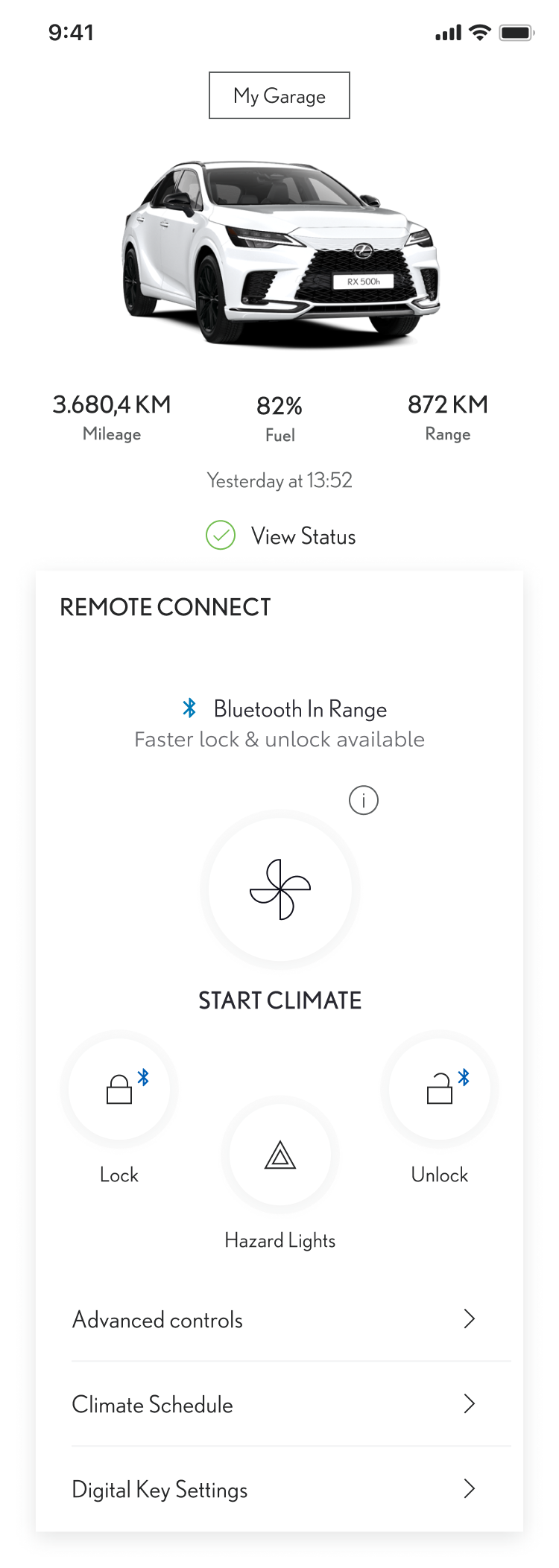 1. KORAKAko već upotrebljavate aplikaciju Lexus Link+ te imate Lexusov račun i aktivirane standardne usluge, također ćete morati aktivirati usluge digitalnog ključa.

Dodirnite „Moja garaža”.
2. KORAK
Dodirnite „Centar za povezane usluge”.
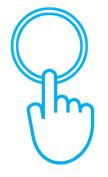 Napomena: ako prvi put aktivirate digitalne usluge, možete uključiti uslugu digitalnog ključa u svoj prvi odabir usluga za aktivaciju.
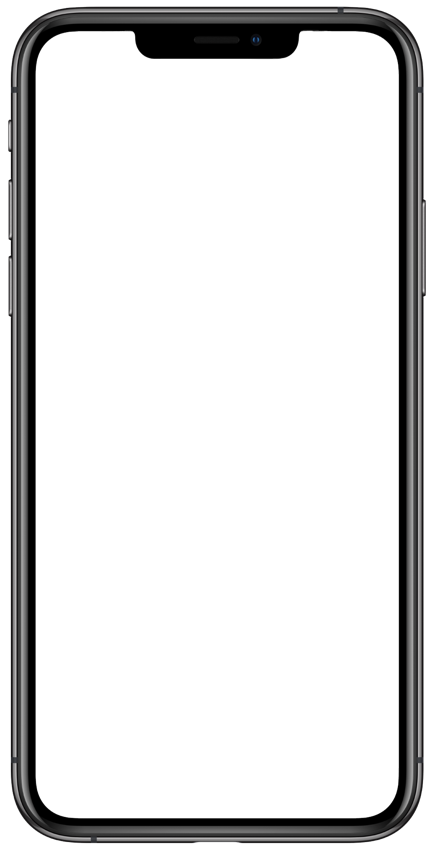 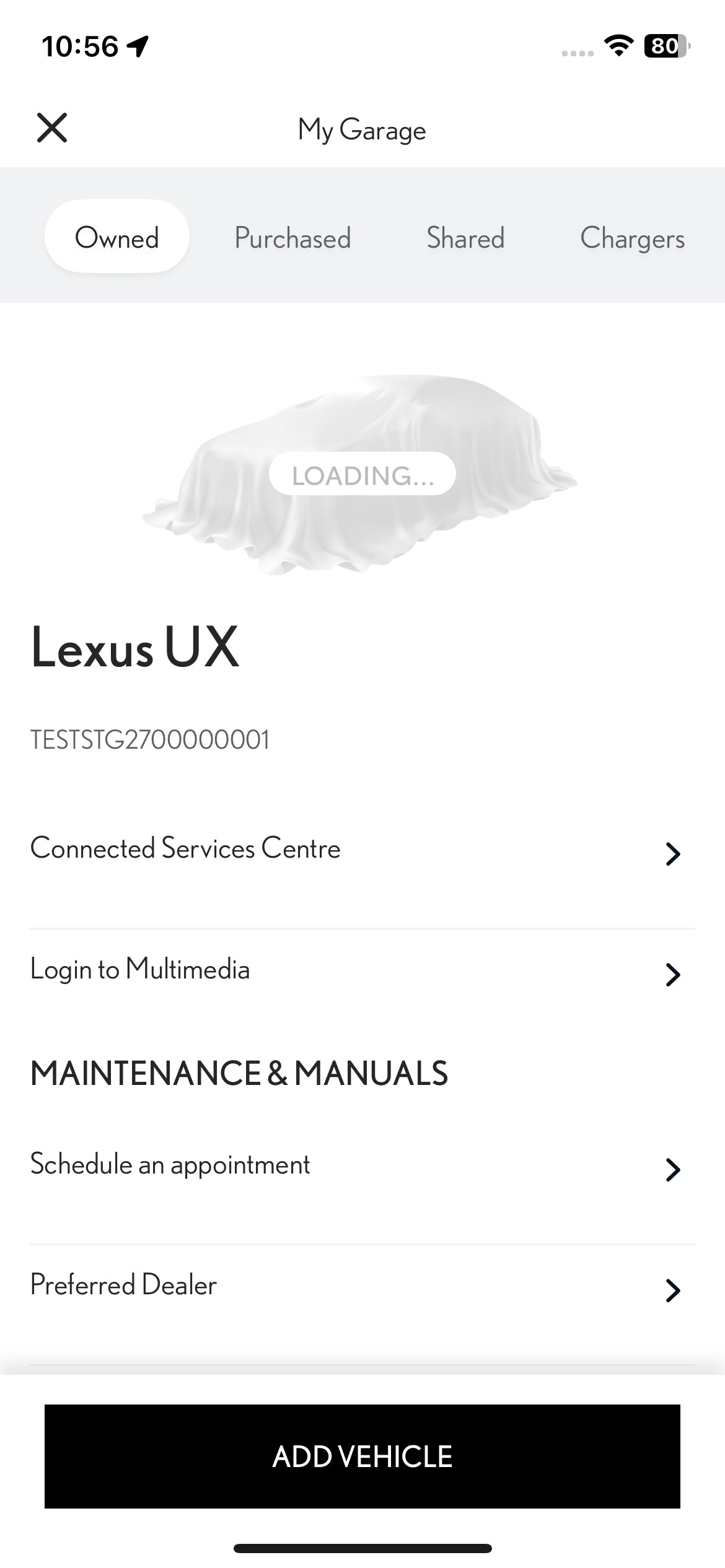 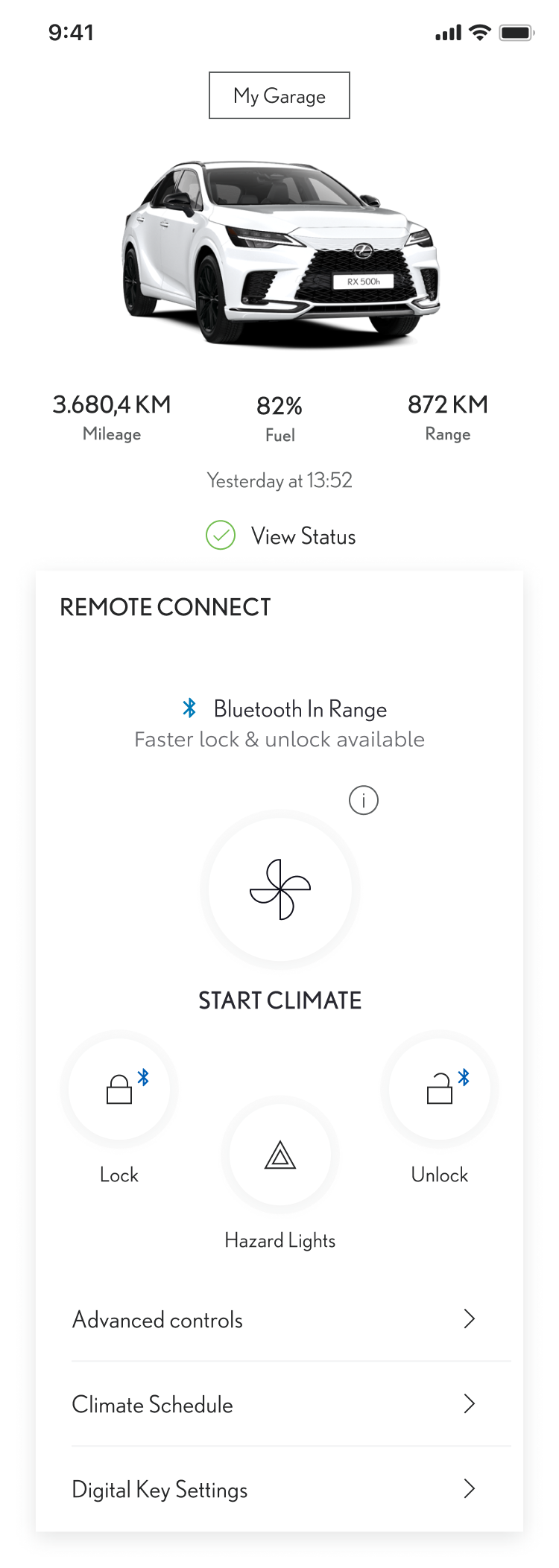 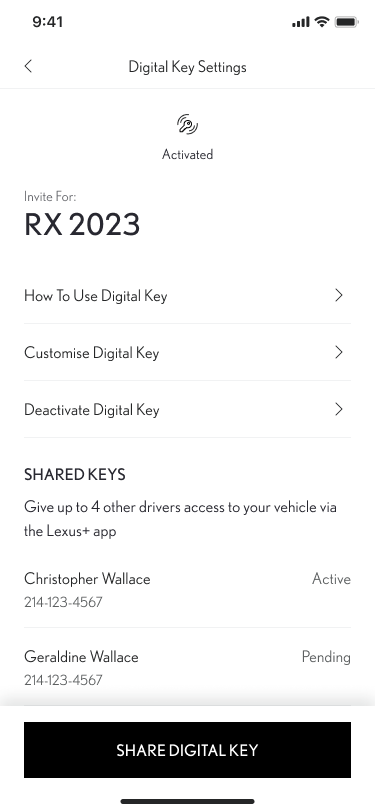 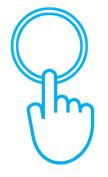 Aktivacija usluge digitalnog ključa
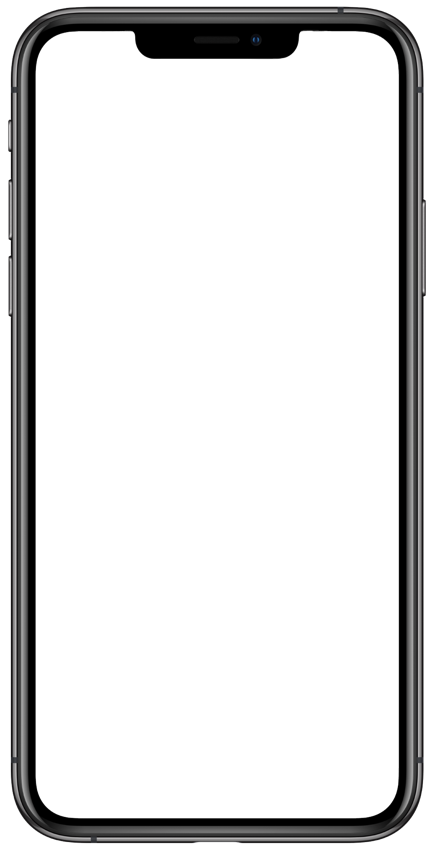 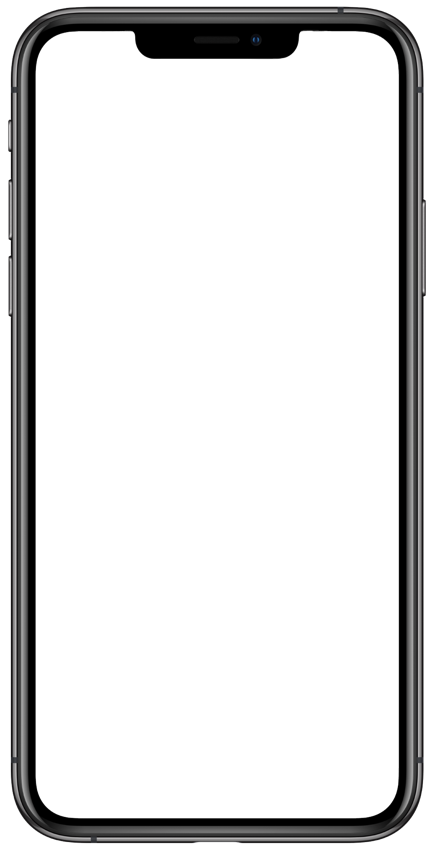 3. KORAKDodirnite „Digitalni ključ”.
4. KORAK
Dodirnite „Aktiviraj” za aktivaciju usluge digitalnog ključa*.
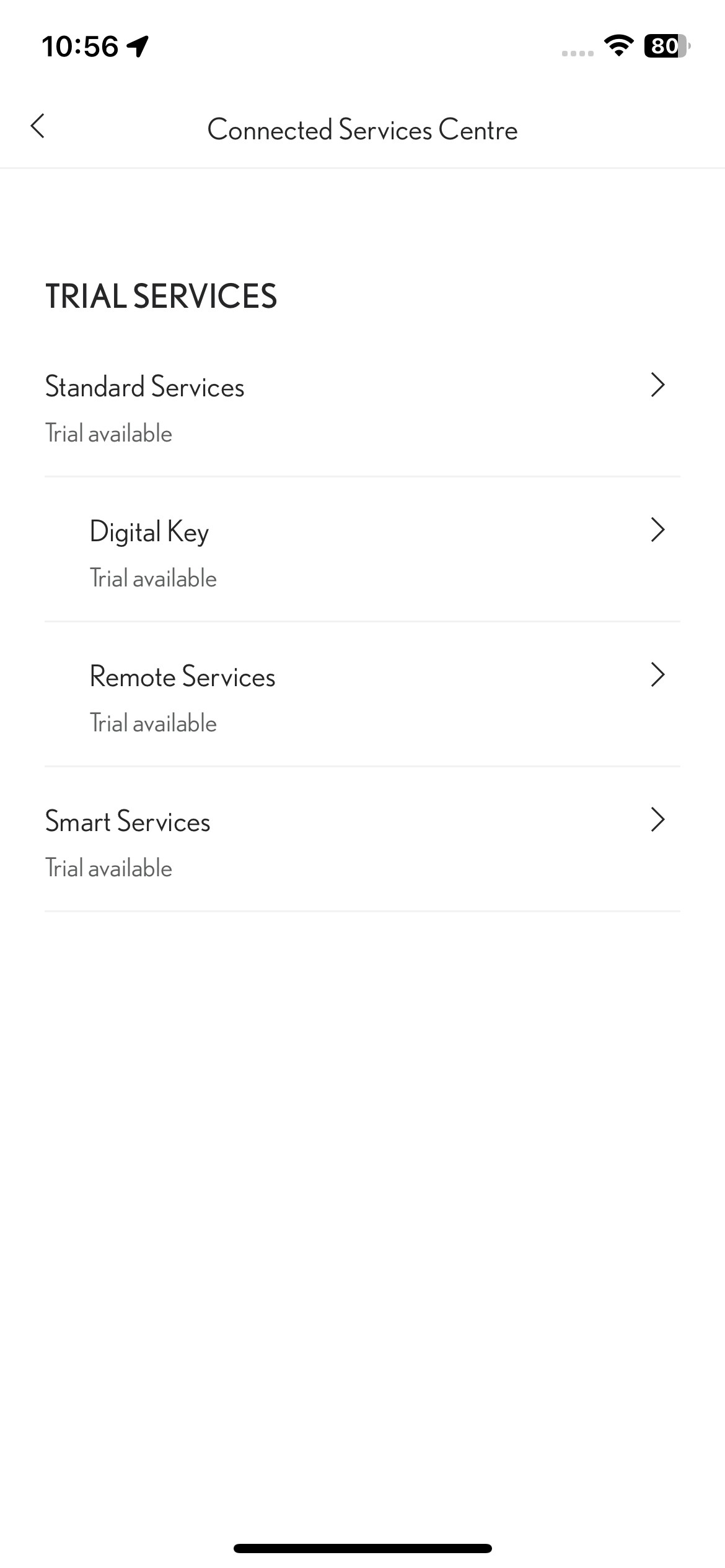 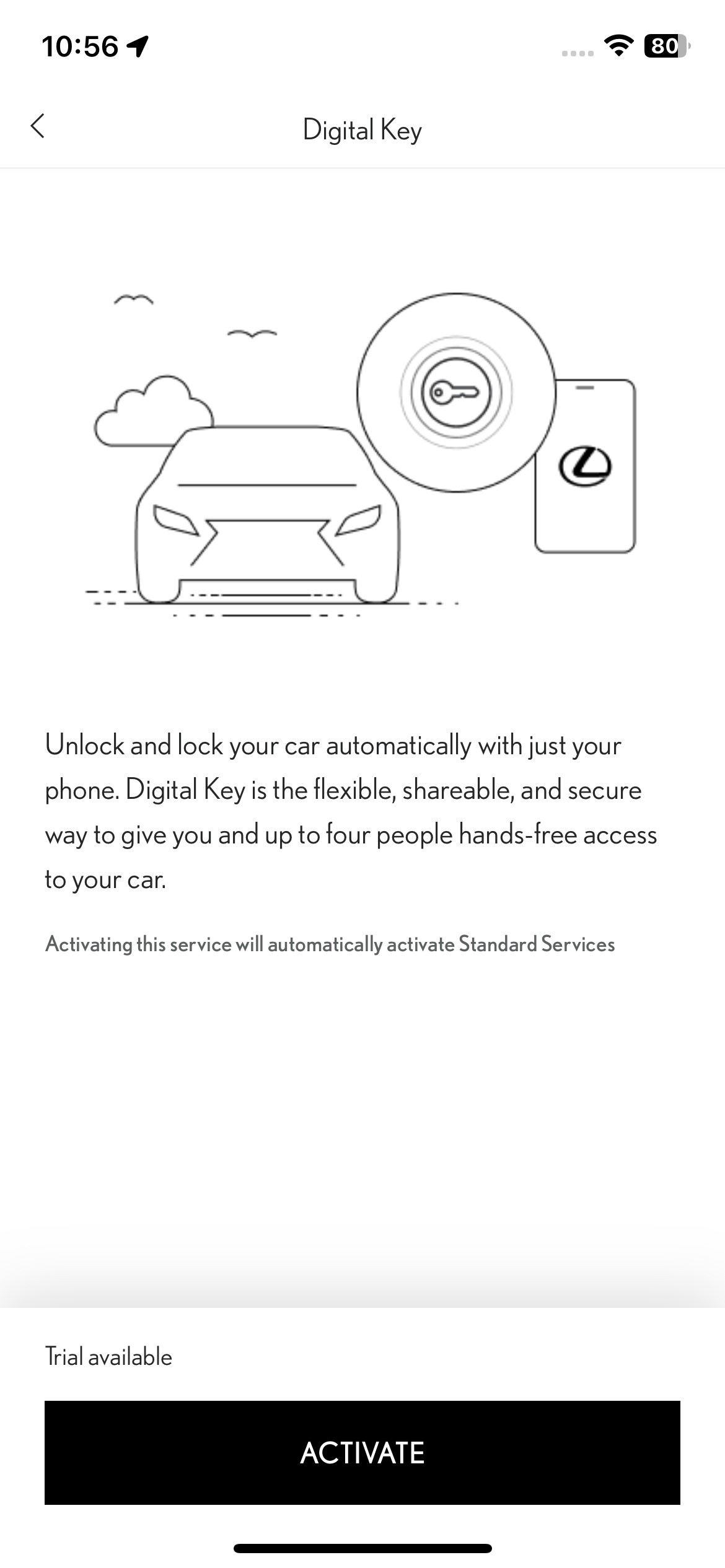 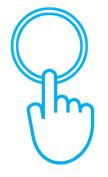 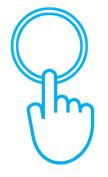 *Aktivacijom usluge digitalnog ključa automatski će se aktivirati standardne usluge
Aktivacija usluge digitalnog ključa
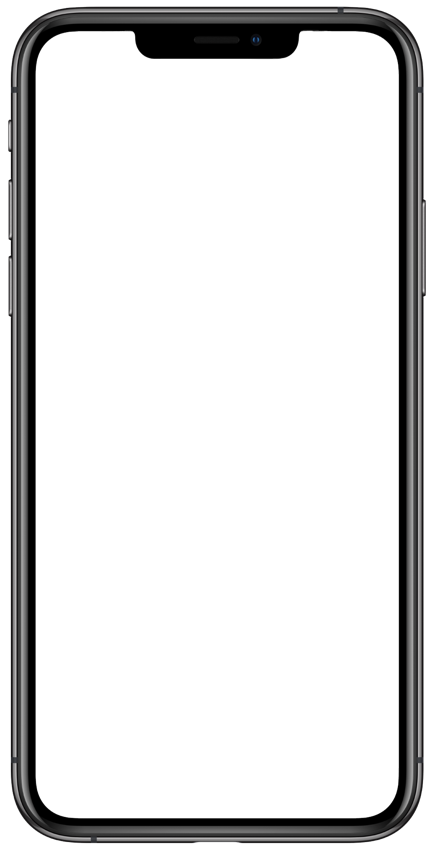 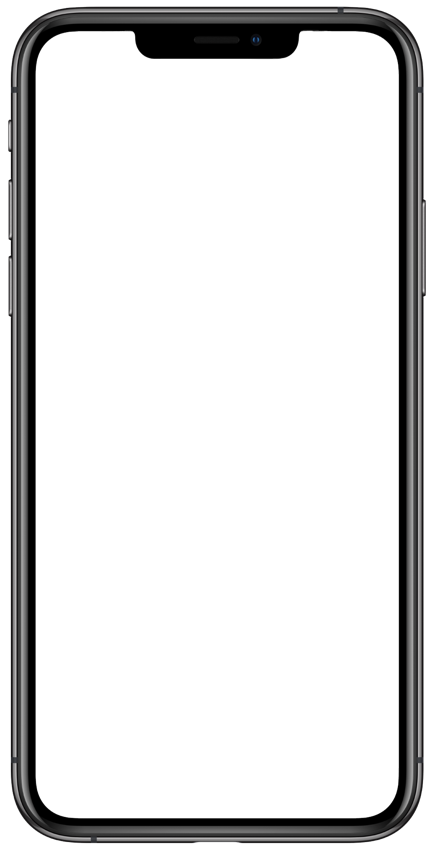 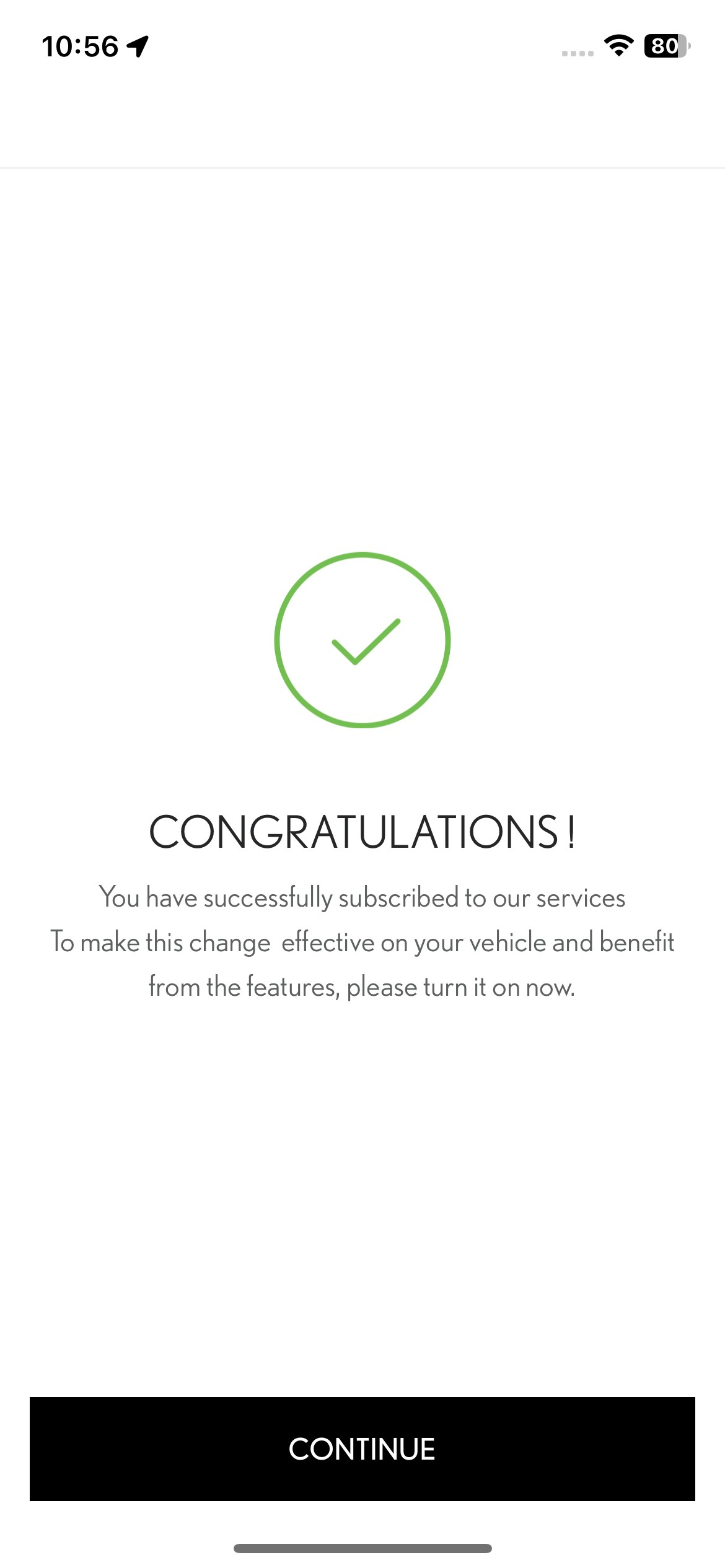 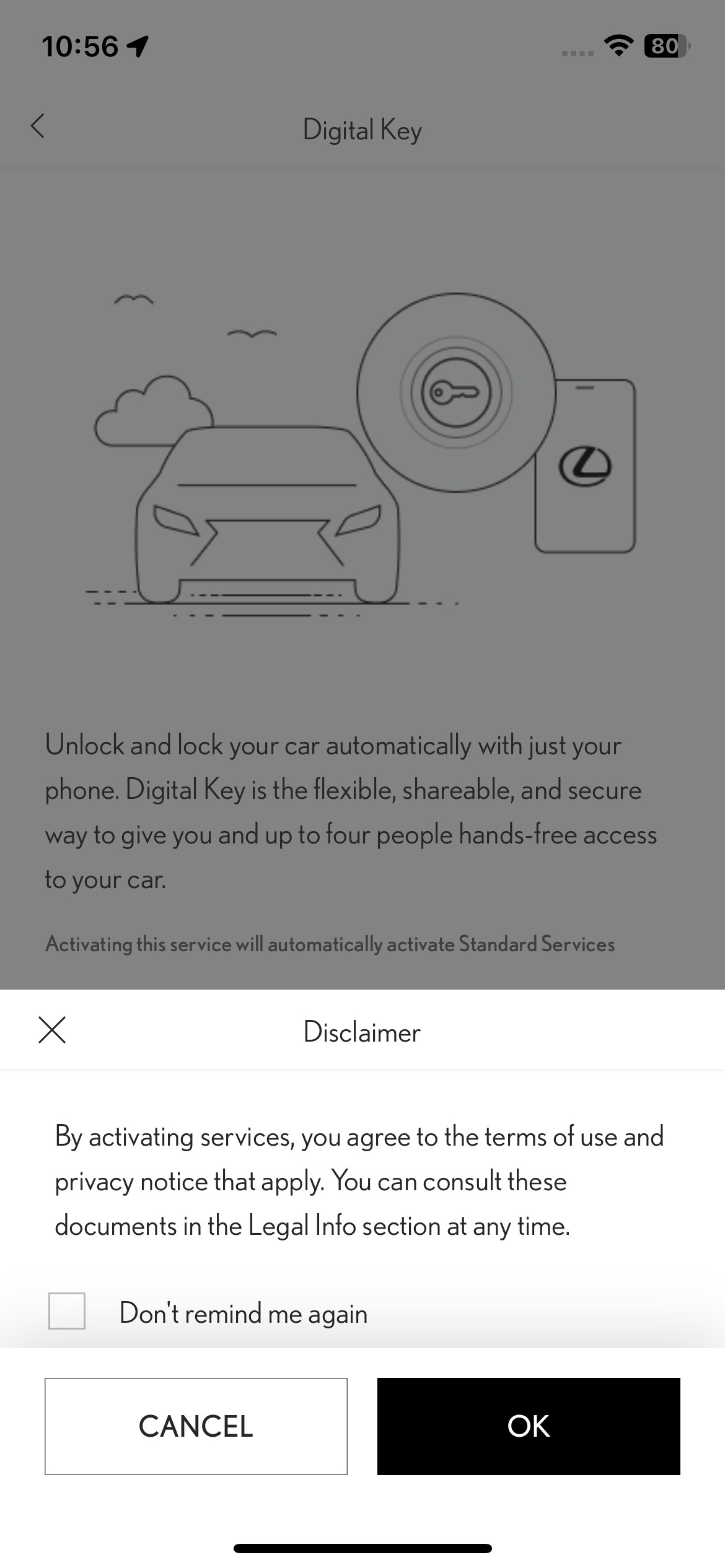 5. KORAKDodirnite „U redu” da biste potvrdili aktivaciju usluge digitalnog ključa.
6. KORAK
Aktivacija će se potvrditi.
Dodirnite „Nastavi” da biste postavili digitalni ključ.
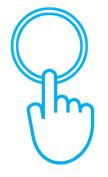 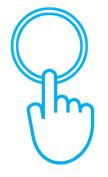 Postavljanje digitalnog ključa
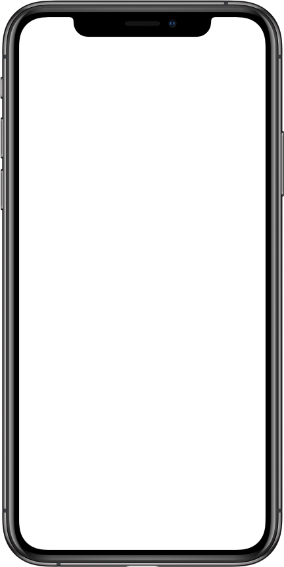 1. KORAKNa početnom zaslonu aplikacije Lexus Link+ dodirnite „Postavi moj digitalni ključ”.
2. KORAK
Počet će postupak postavljanja.
Dodirnite „Nastavi”.
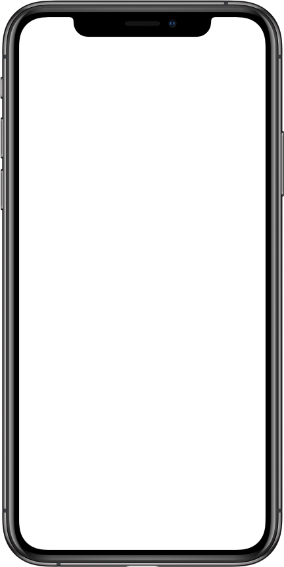 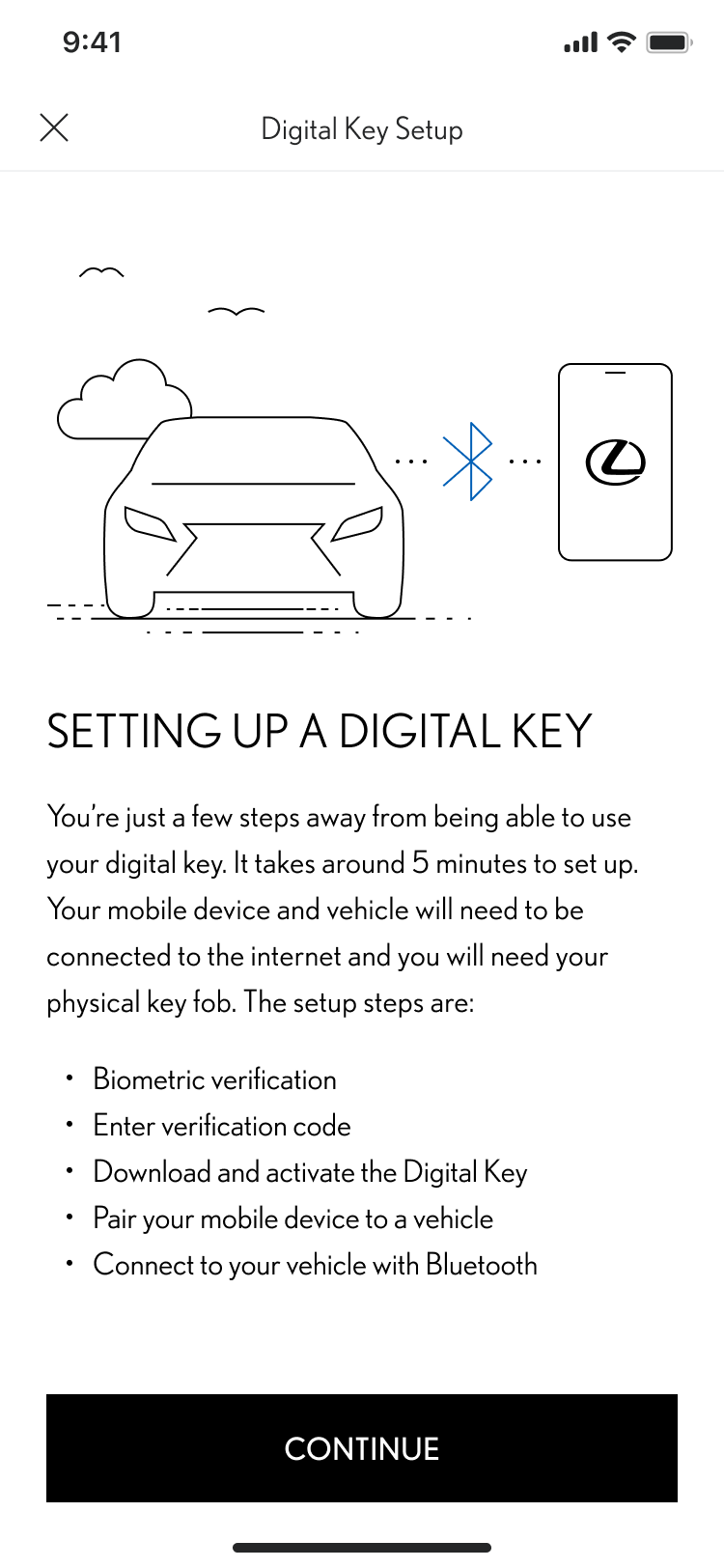 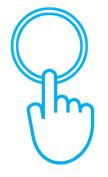 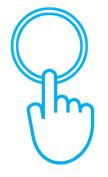 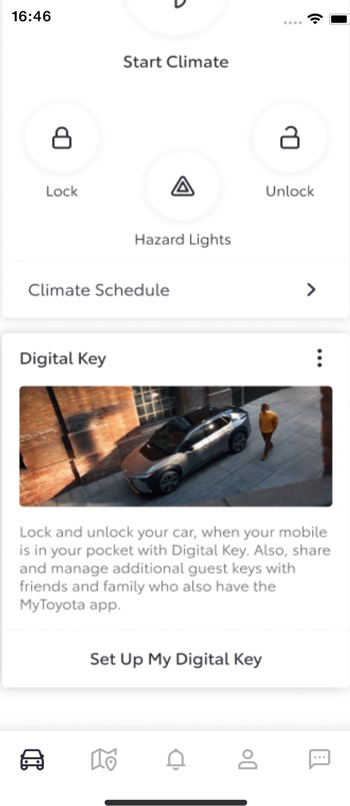 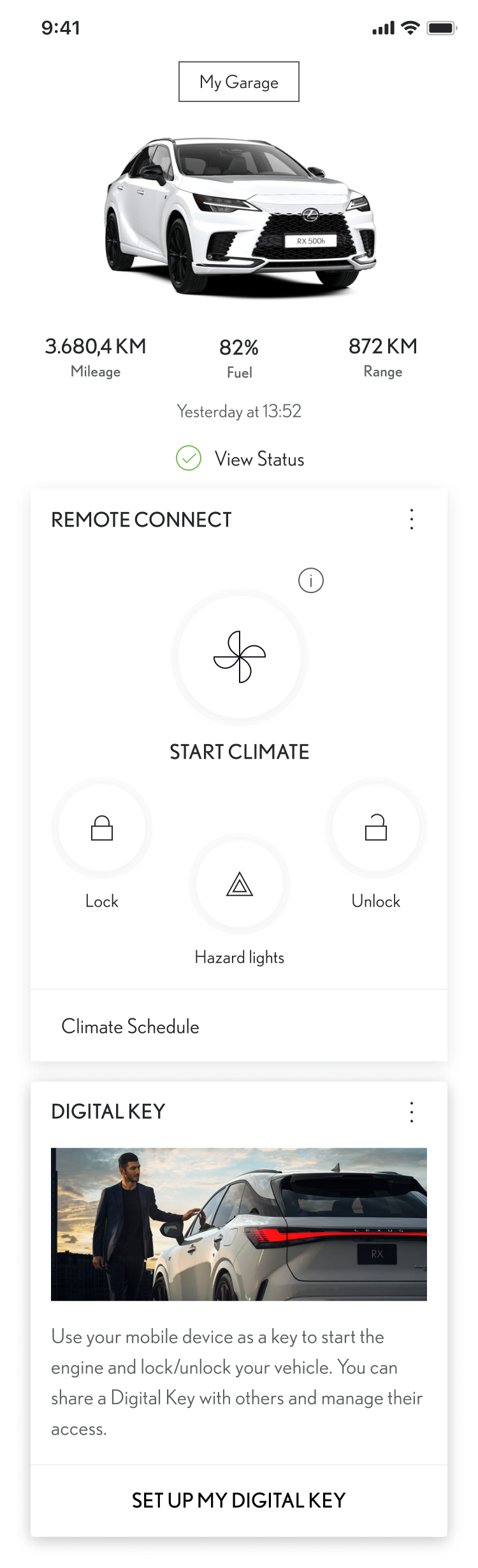 Postavljanje digitalnog ključa
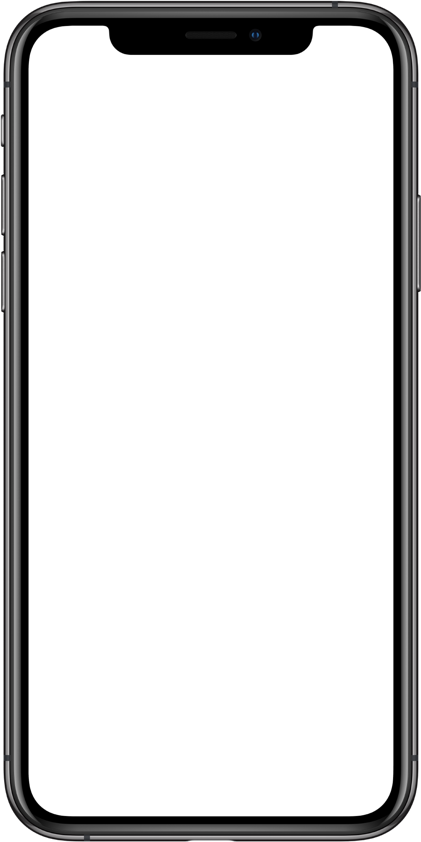 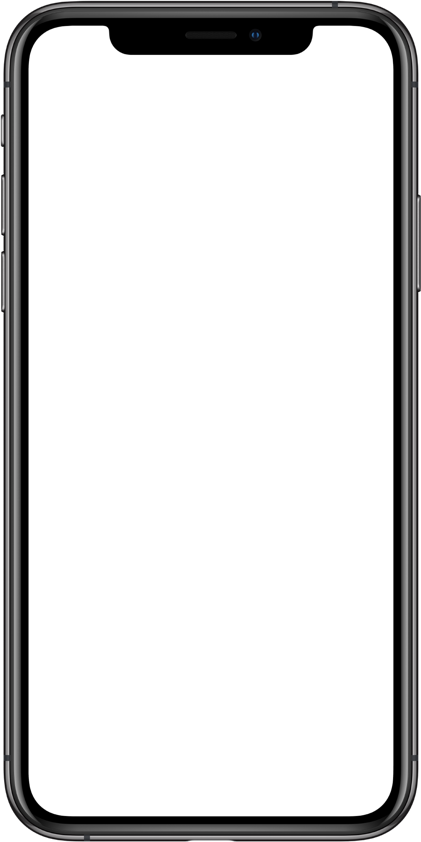 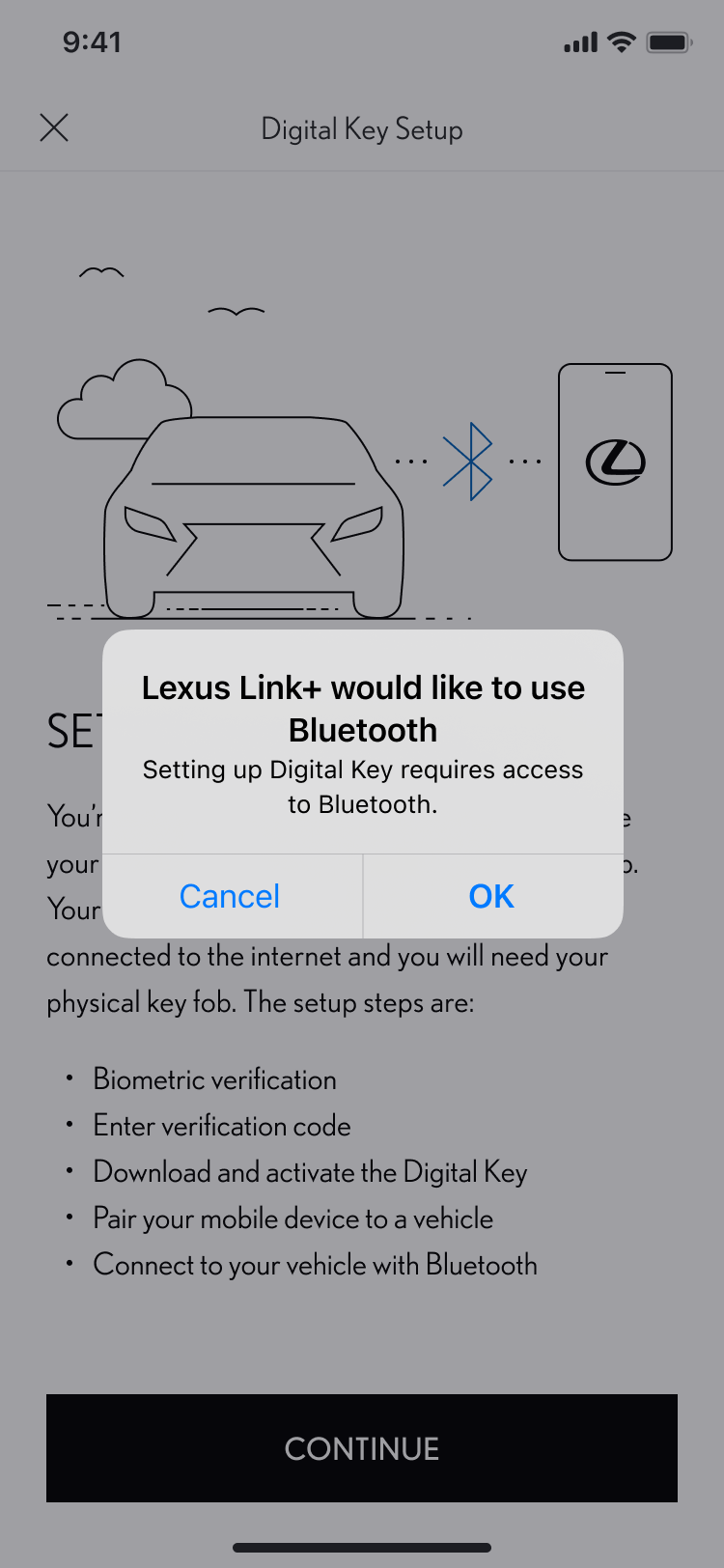 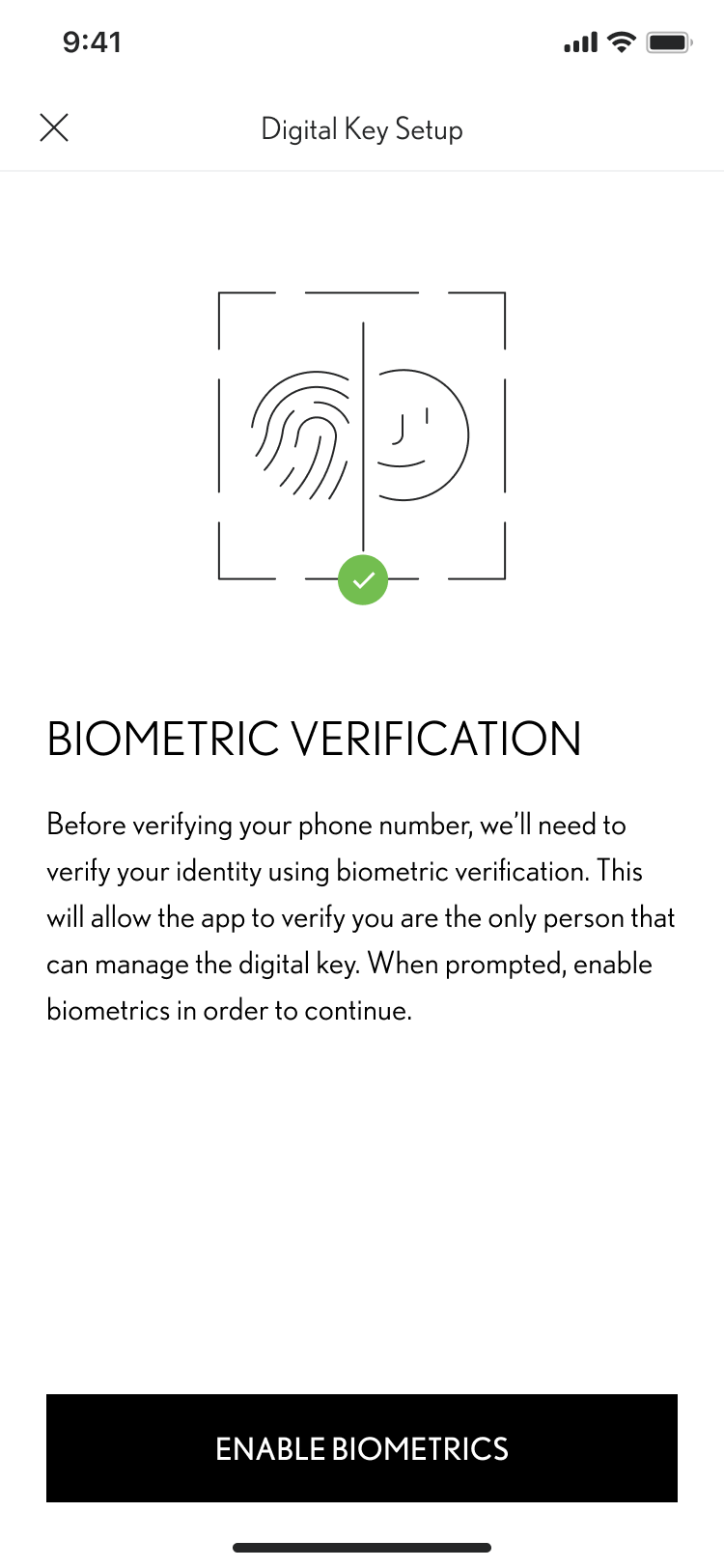 3. KORAKZa postavljanje digitalnog ključa potreban je pristup putem Bluetootha. 

Dodirnite „U redu”.
4. KORAK
Aplikacija se služi biometrijskom provjerom kako bi potvrdila vaš identitet.
Dodirnite „Omogući biometriju”.
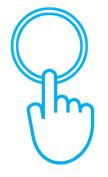 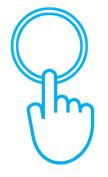 Postavljanje digitalnog ključa
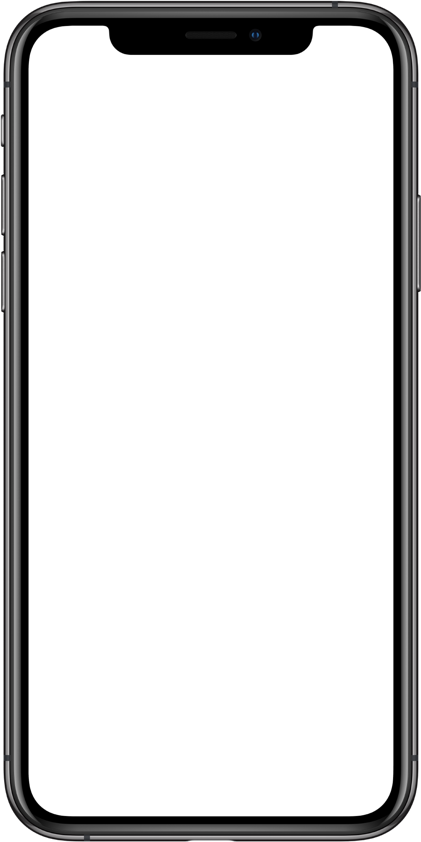 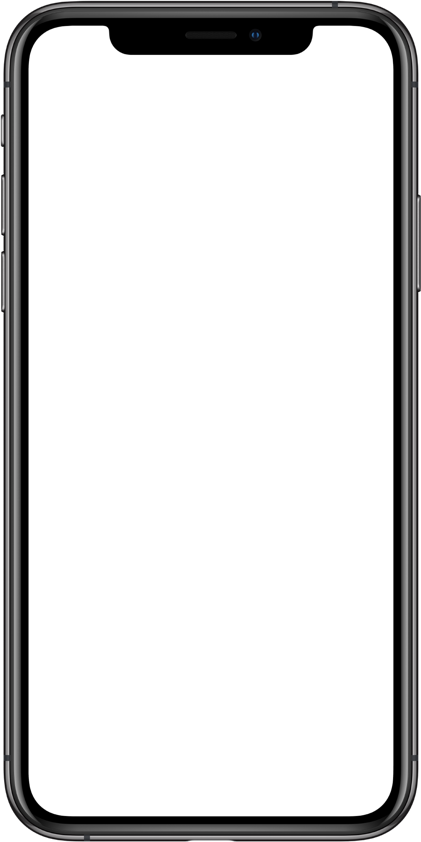 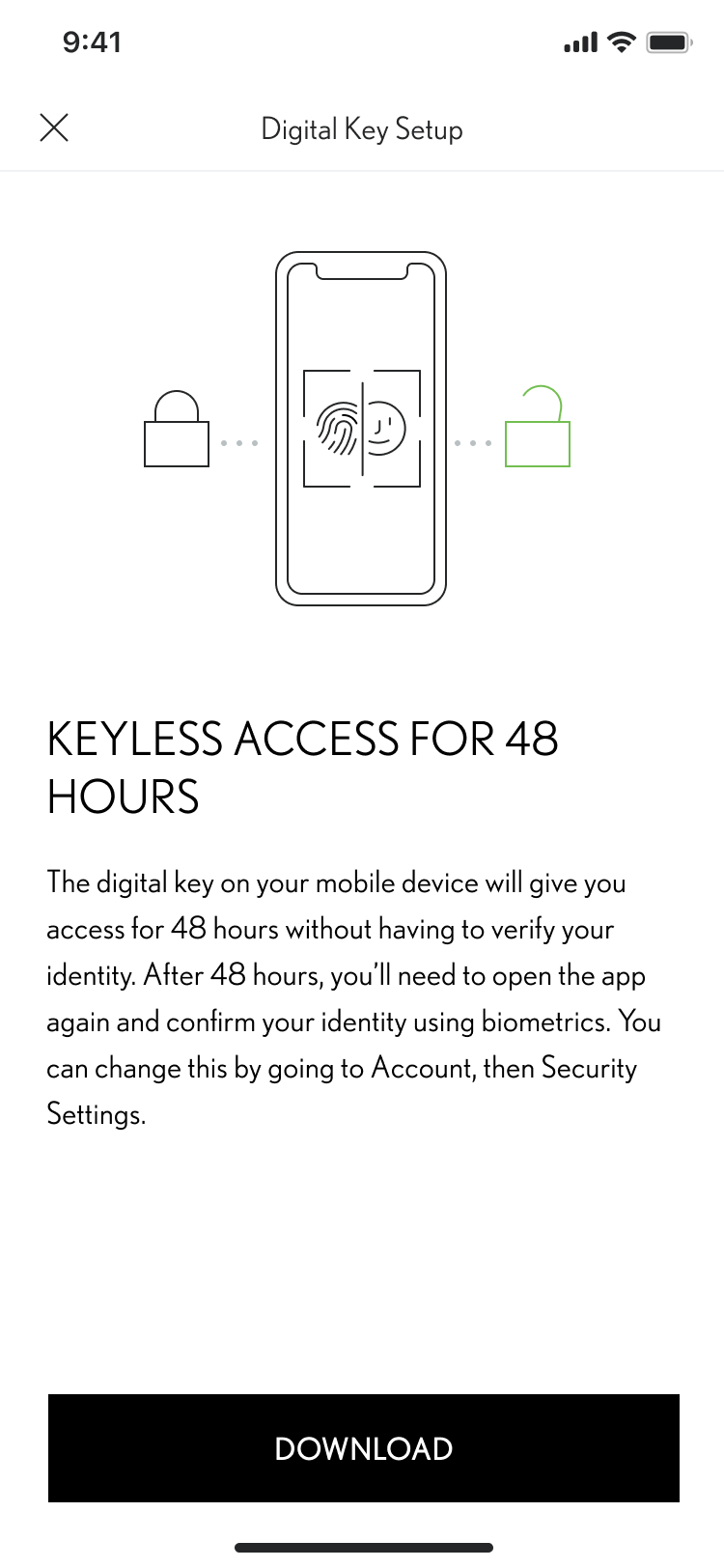 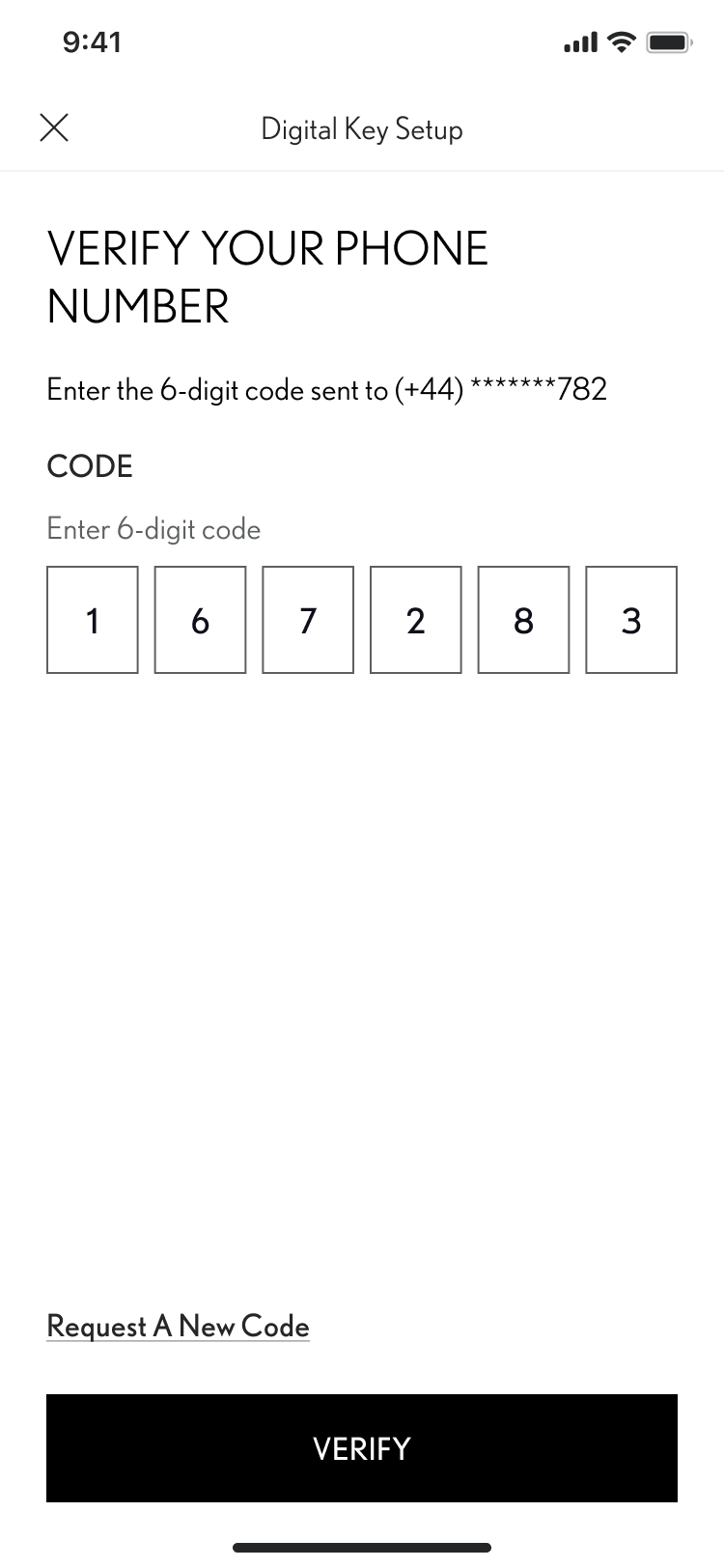 5. KORAK
Na telefonski broj povezan s računom u aplikaciji poslat će se šesteroznamenkasti kod. 
Unesite taj kod i dodirnite „Nastavi”.
6. KORAK
Tijekom 48 sati imat ćete pristup bez ključa i bez potrebe za potvrdom identiteta. 

Dodirnite „Sljedeće” za potvrdu.
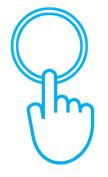 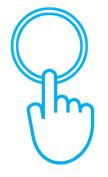 Postavljanje digitalnog ključa
7. KORAKDigitalni ključ automatski se preuzima.
8. KORAK
Prilikom uparivanja s telefonom pobrinite se da je omogućen Bluetooth, da se nalazite na području s dobrom mobilnom mrežom i da uz sebe imate daljinski ključ.
Dodirnite „Sljedeće”.
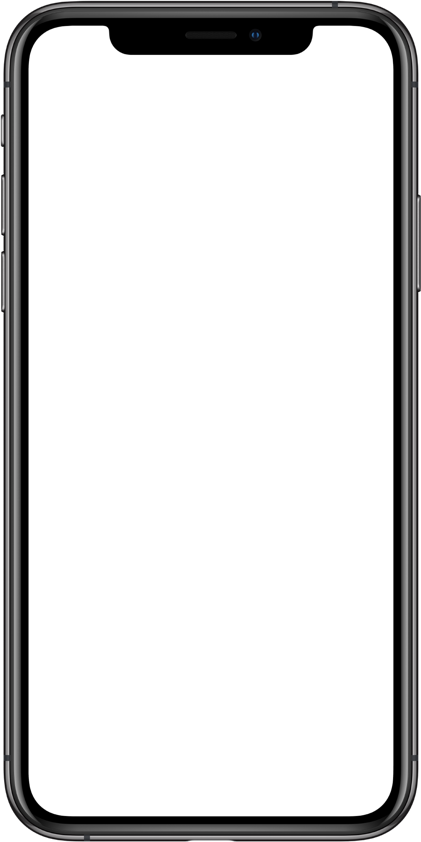 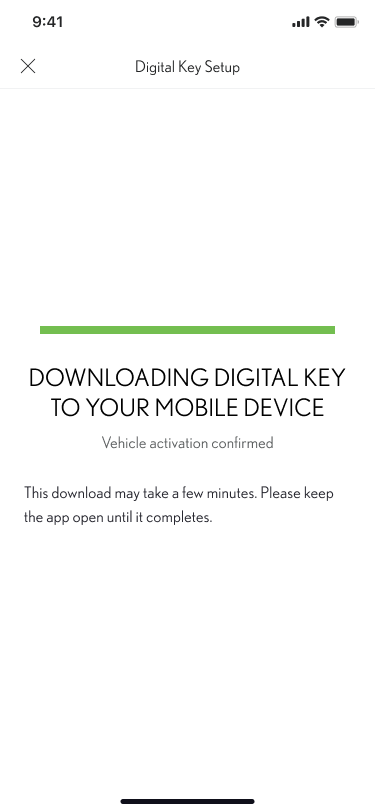 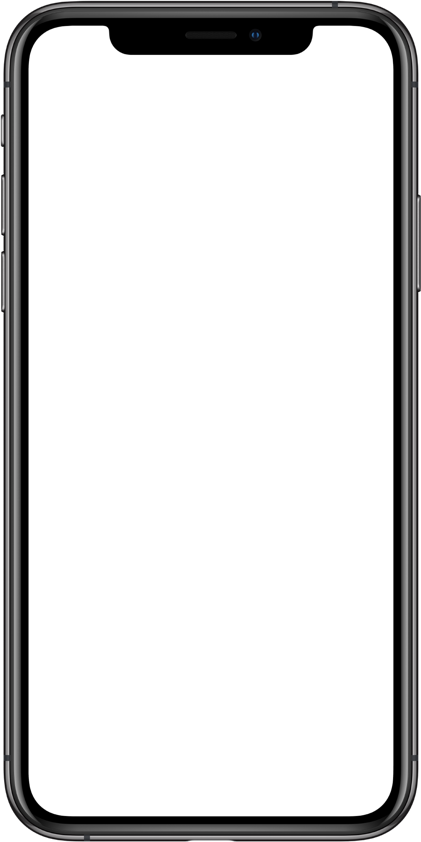 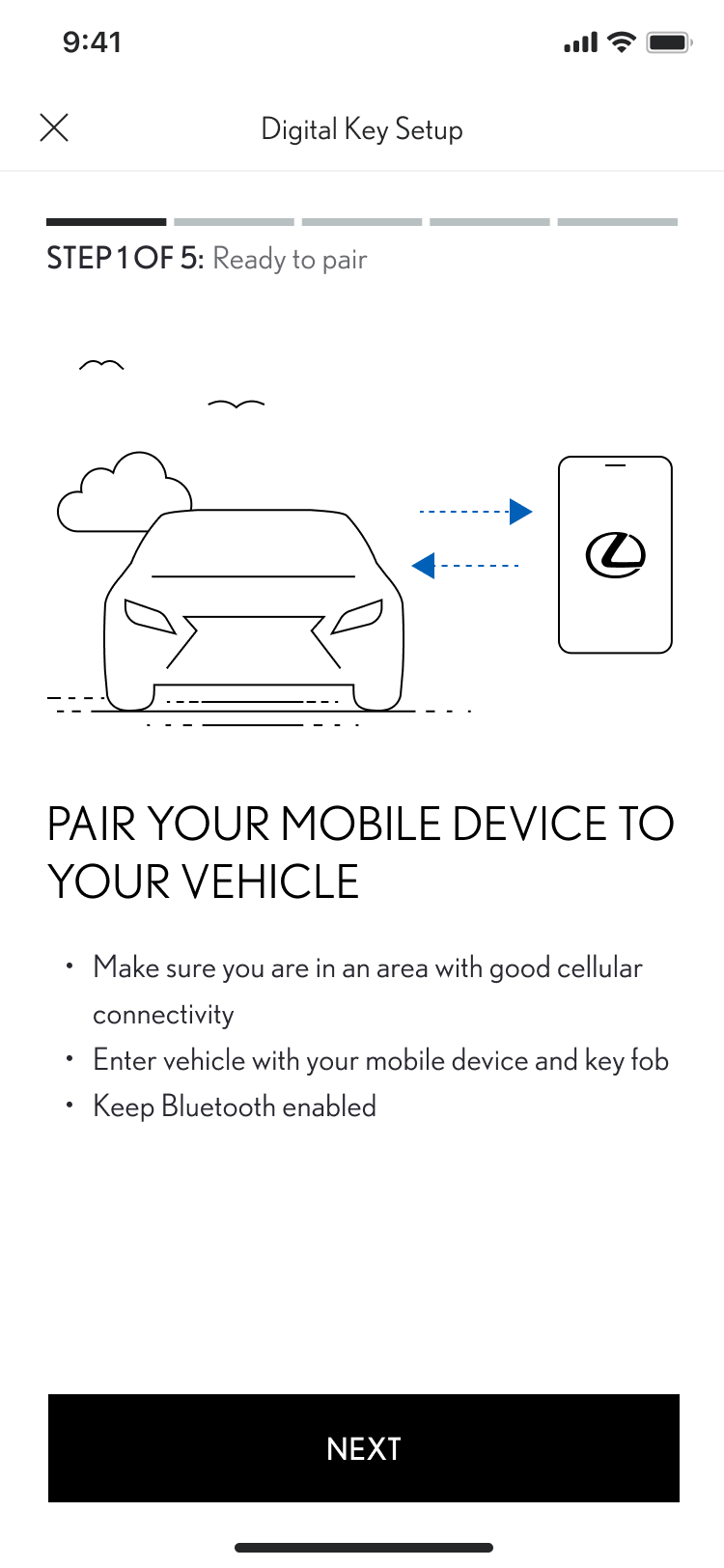 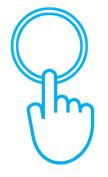 Postavljanje digitalnog ključa
9. KORAKUđite u vozilo držeći daljinski ključ uz sebe.

Dodirnite „Sljedeće”.
10. KORAK
Uključite vozilo. Slijedite upute na zaslonu.
Dodirnite „Poveži se s vozilom”.
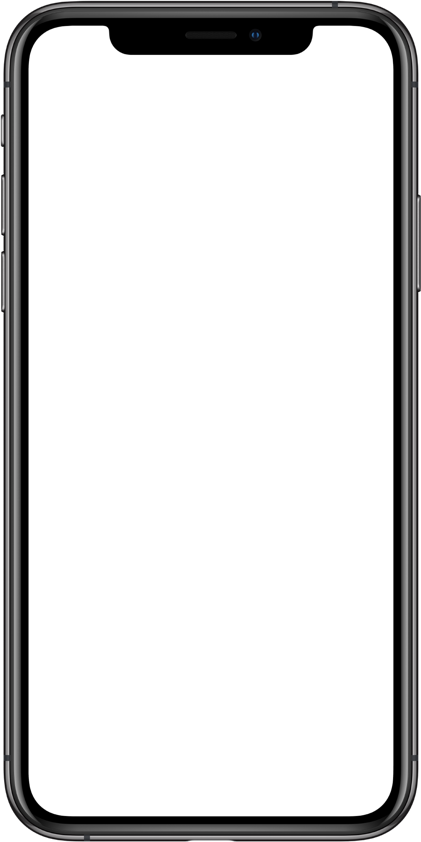 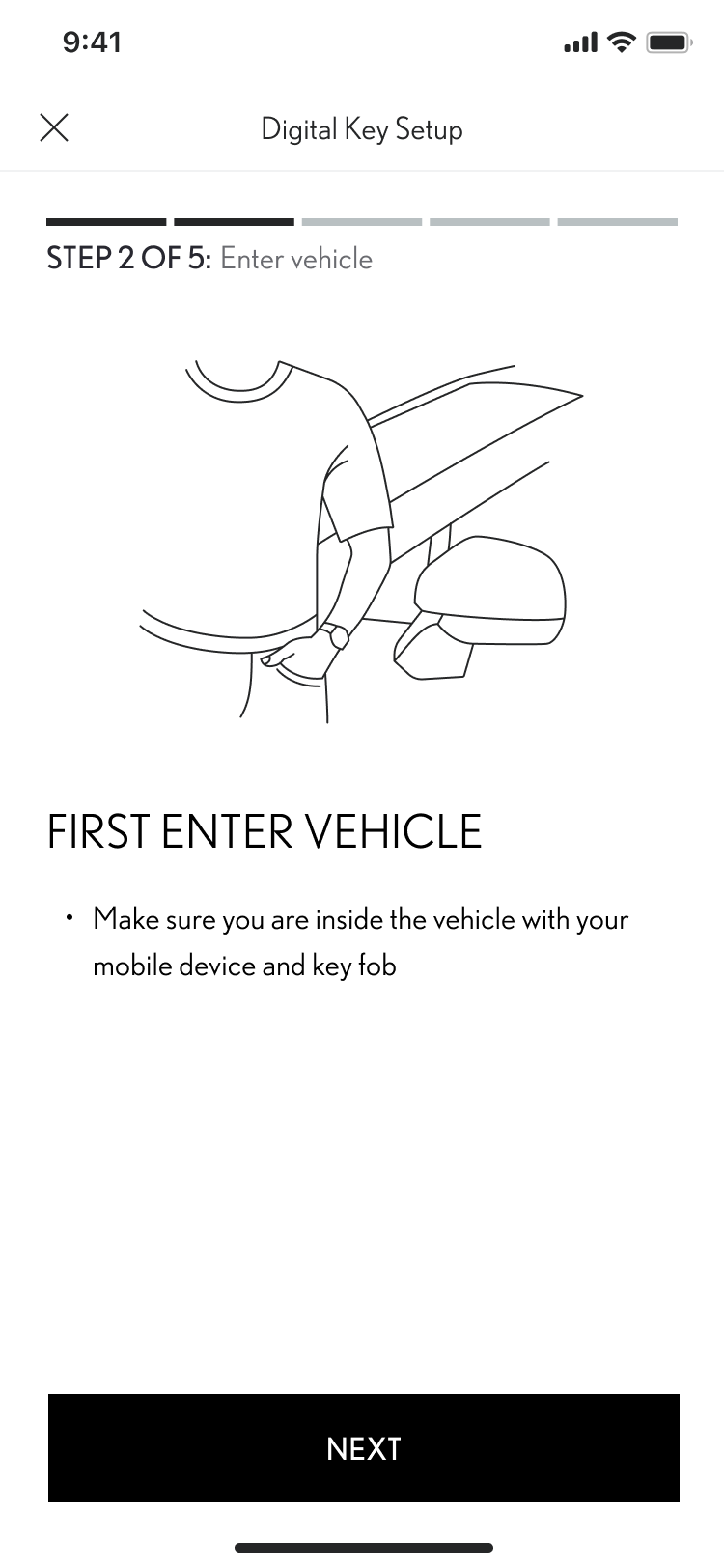 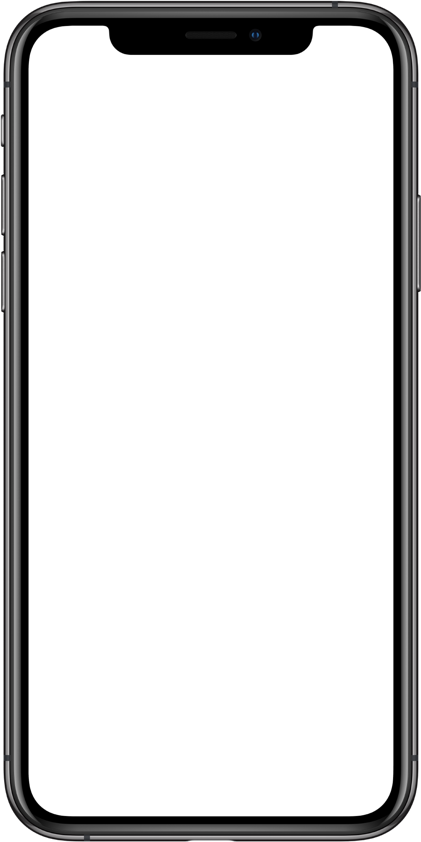 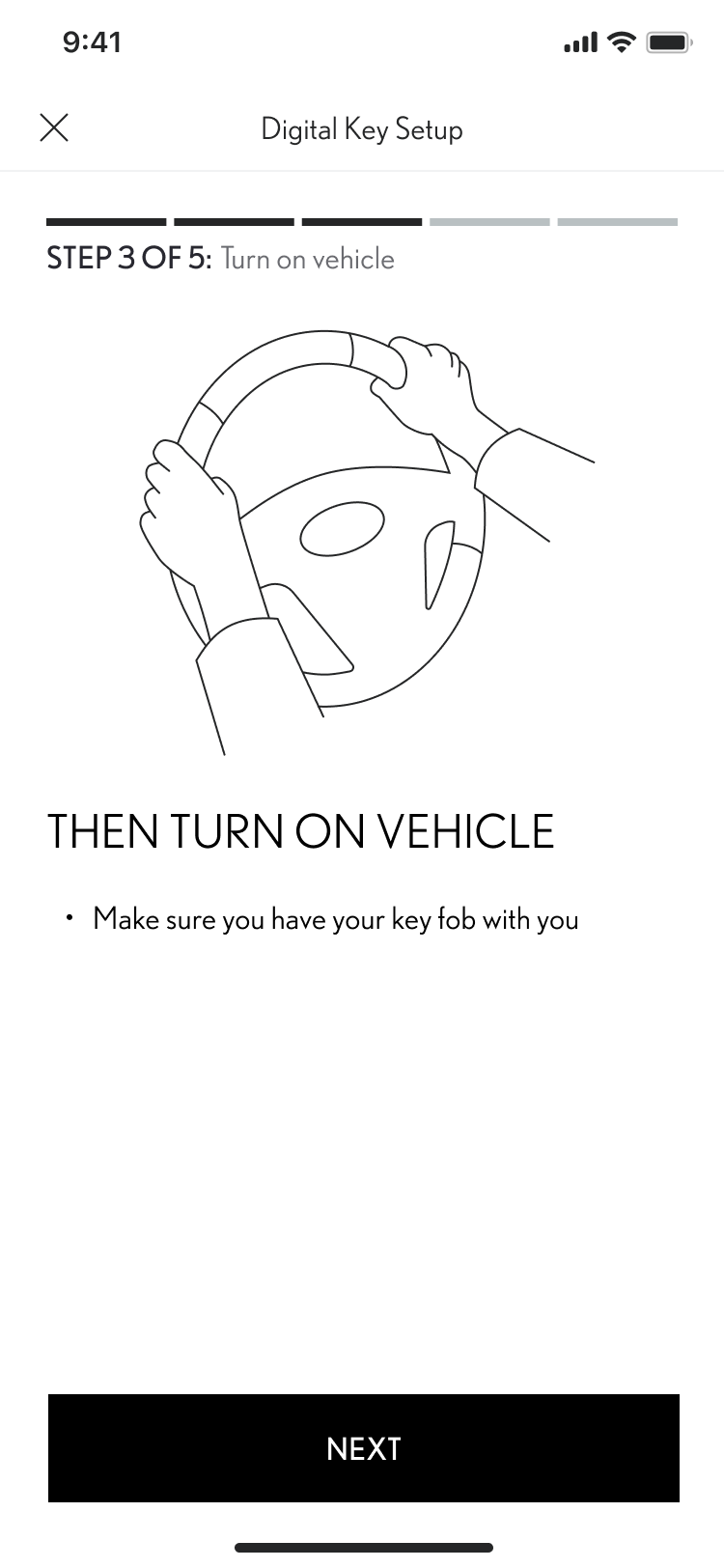 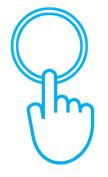 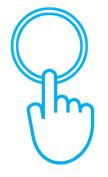 DIJELJENJE DIGITALNOG KLJUČA I UPRAVLJANJE NJIME
1. KORAKDodirnite „Podijeli digitalni ključ”.
2. KORAK
Dodajte pojedinosti o osobi iz imenika ili ručno unesite podatke o njoj.
Dodirnite „Podijeli”.
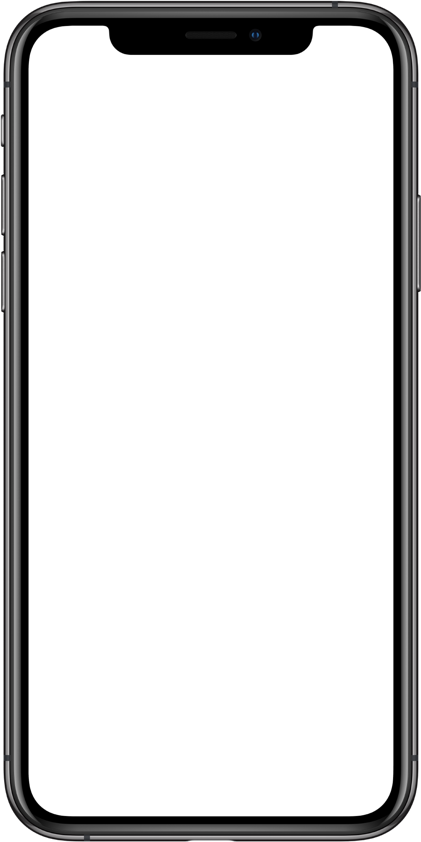 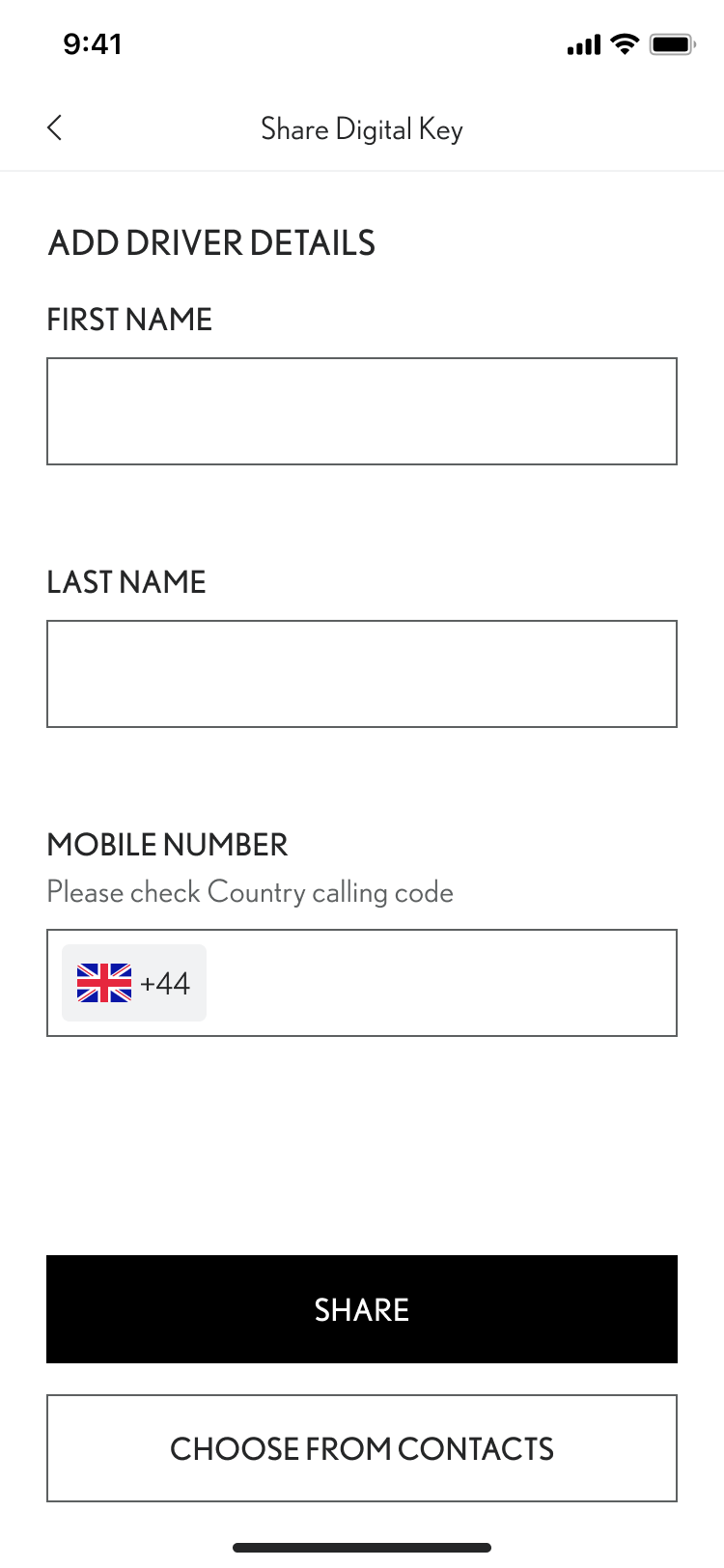 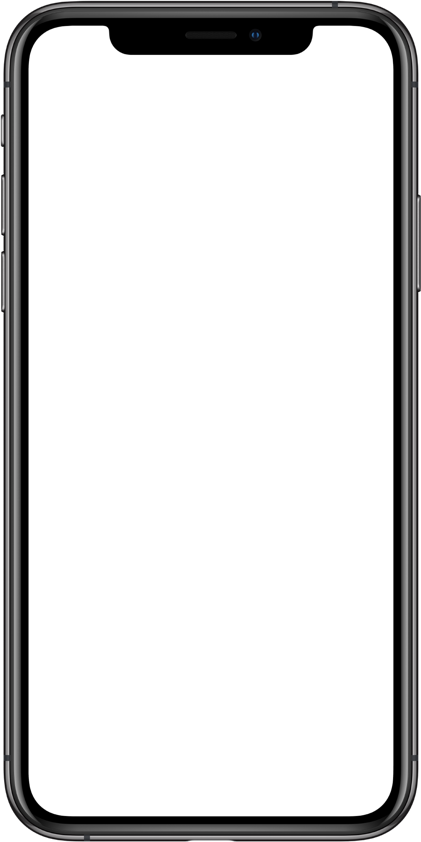 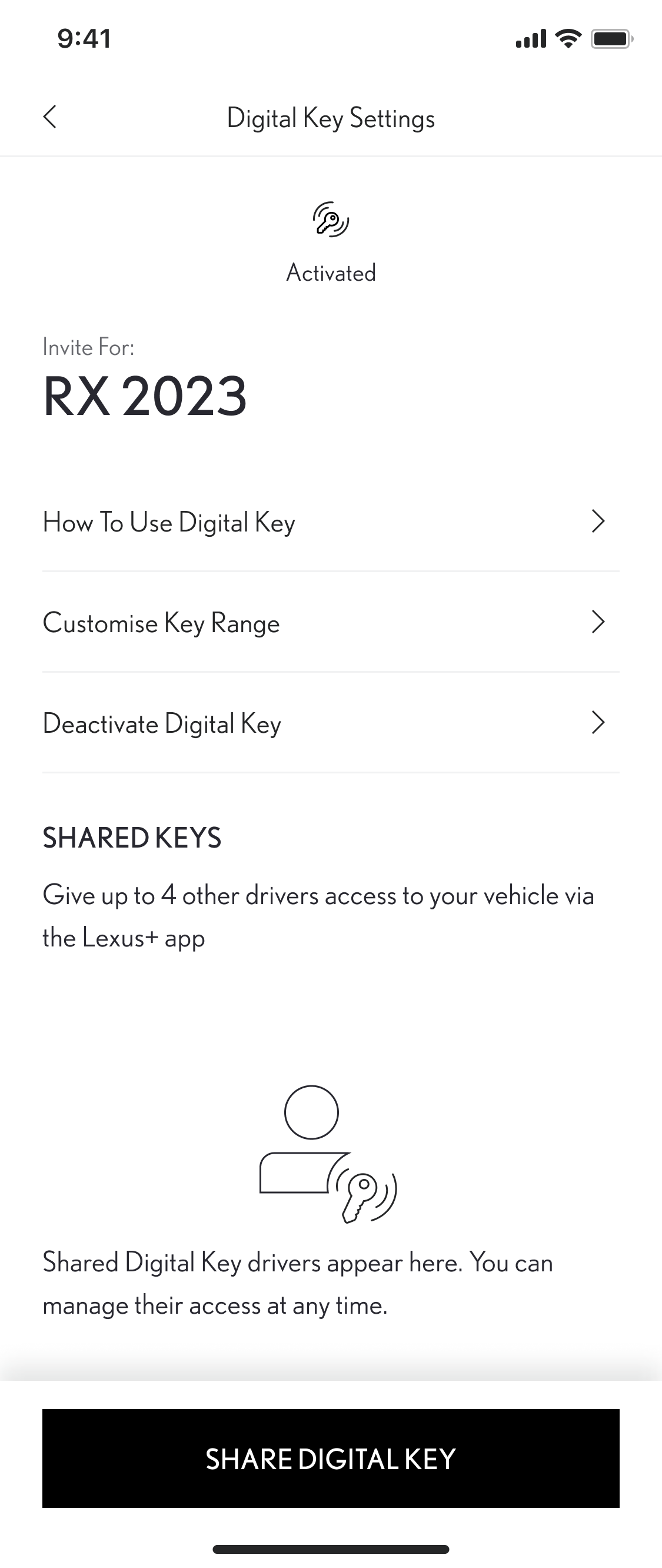 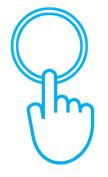 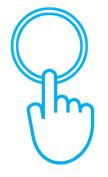 DIJELJENJE DIGITALNOG KLJUČA I UPRAVLJANJE NJIME
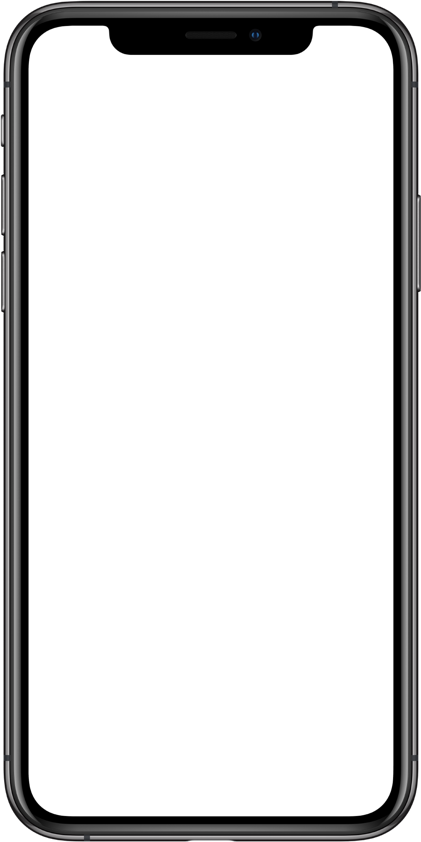 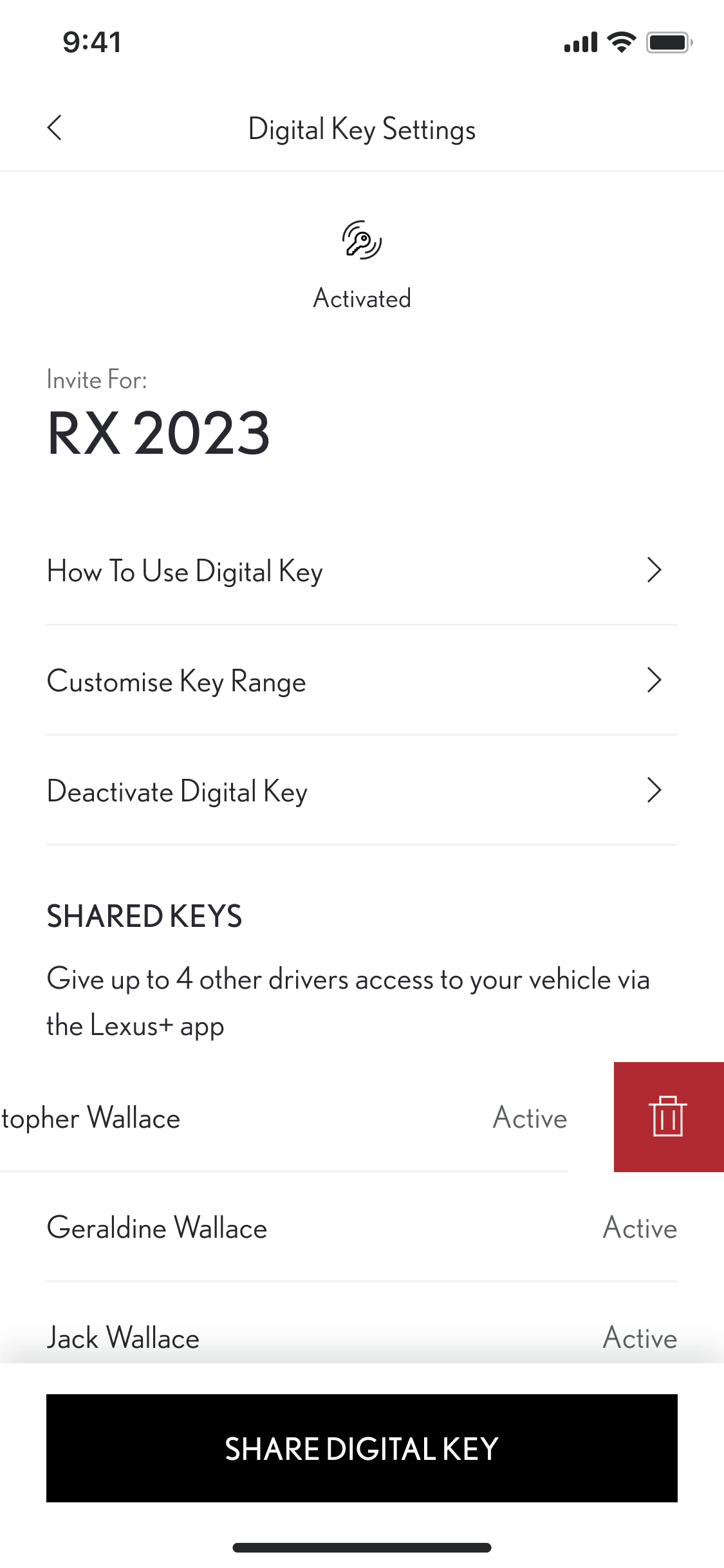 3. KORAKDa biste potvrdili da želite omogućiti pristup svojem vozilu, dodirnite „Podijeli ključ”.
4. KORAK
Da biste deaktivirali dijeljeni ključ, prijeđite prstom ulijevo preko imena osobe.
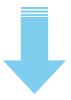 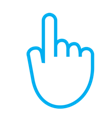 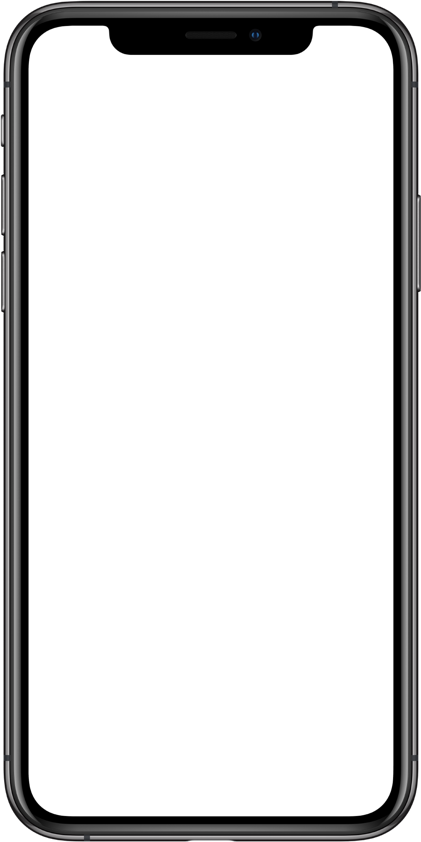 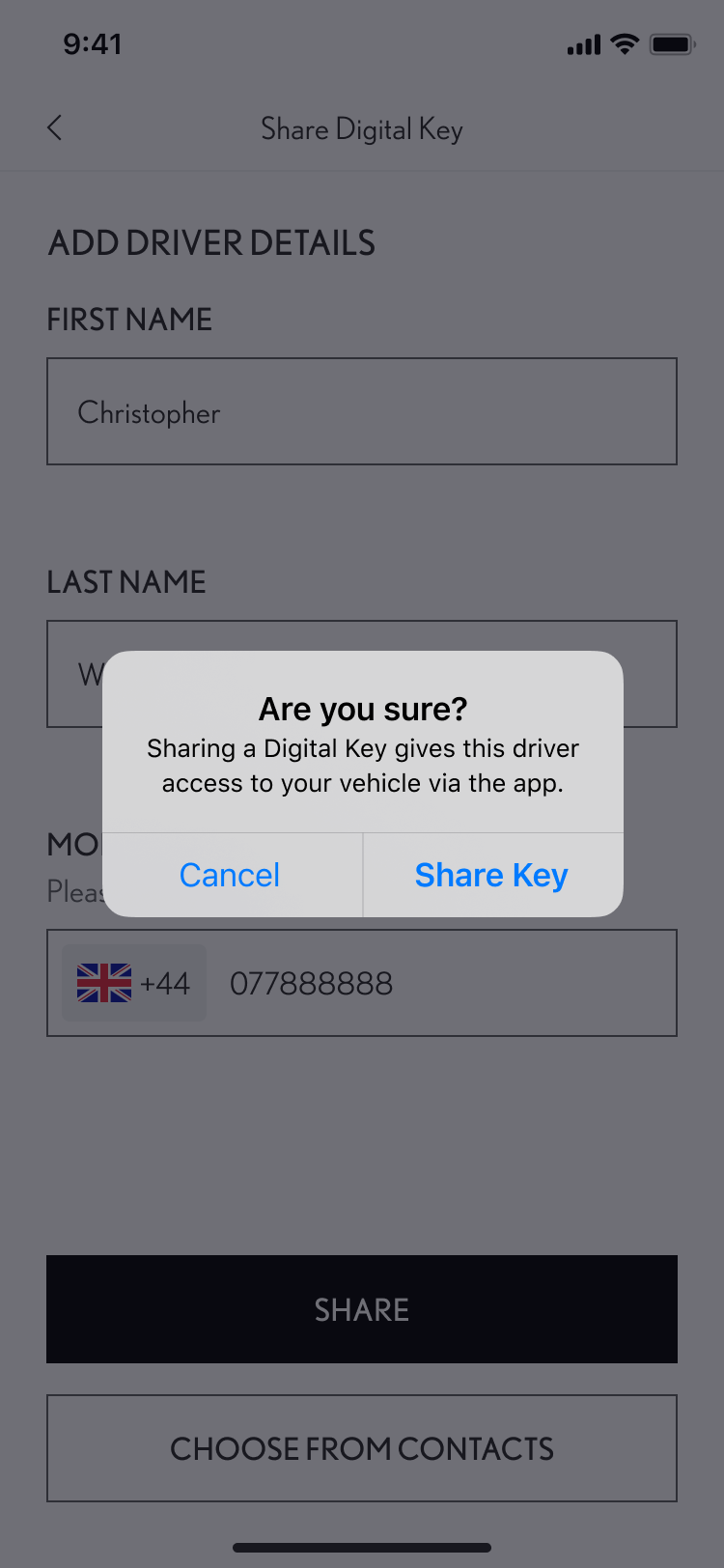 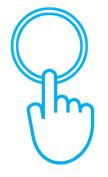 Prilagodba dosega digitalnog ključa (kalibracija)
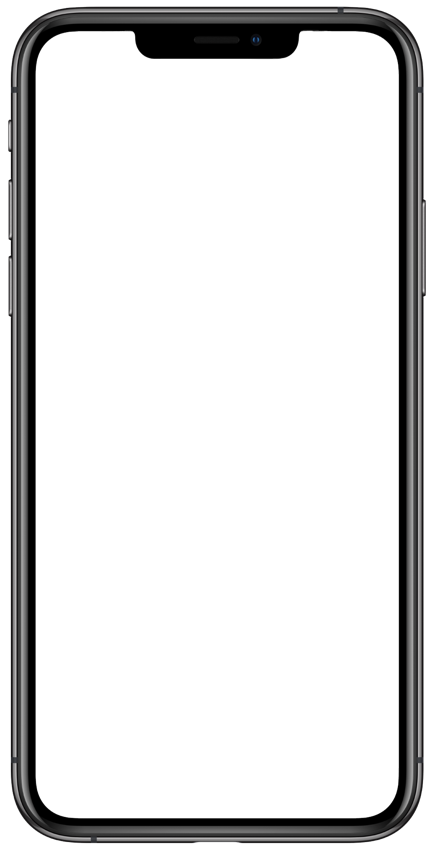 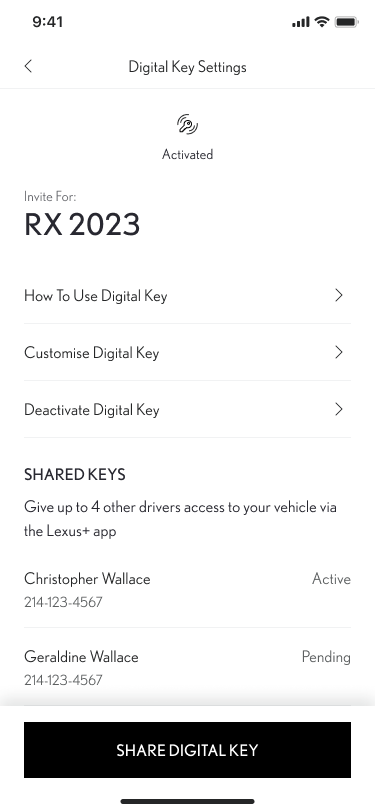 2. KORAK
Dodirnite „Prilagodba dosega ključa”.
1. KORAK
Ako smatrate da se digitalni ključ ne detektira dovoljno dobro dok ste izvan ili unutar vozila, moguće je prilagoditi doseg otkrivanja ključa. 


Na glavnom zaslonu pomaknute se prema dolje i dodirnite „Postavke digitalnog ključa”.
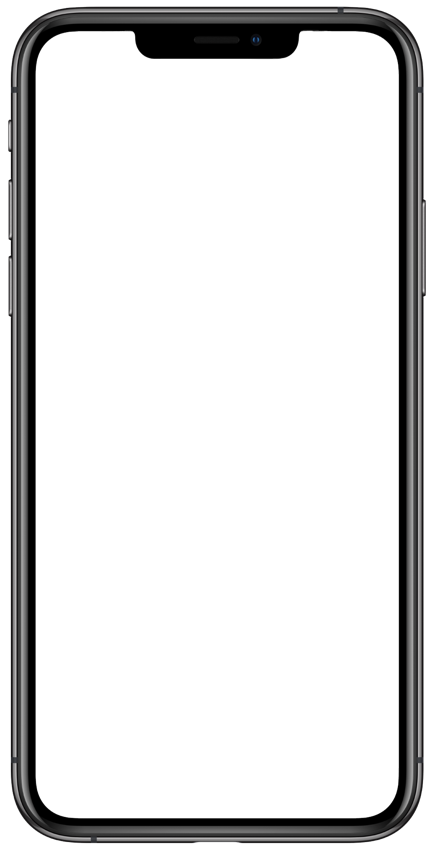 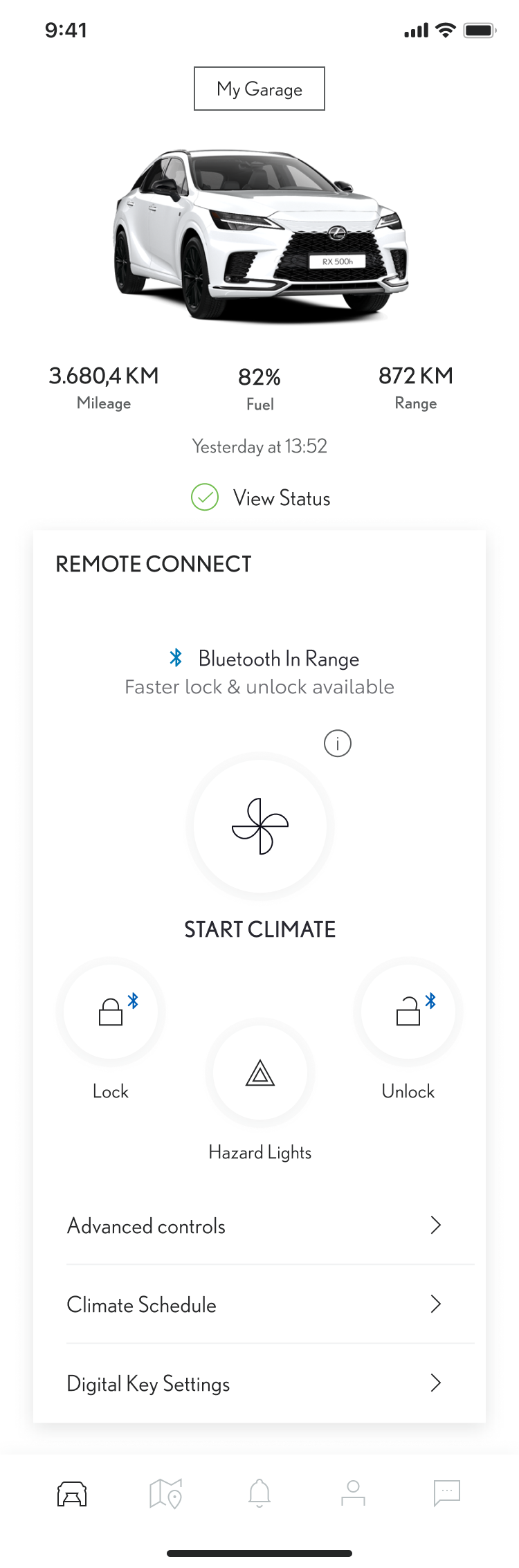 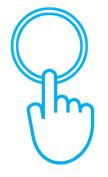 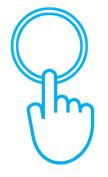 Prilagodba dosega digitalnog ključa (kalibracija)
4. KORAK
Odaberite svoju razinu osjetljivosti i dodirnite „Spremi”.
3. KORAK
Digitalni ključ već ima tvorničke postavke koje bi trebale odgovarati većini vozača. Na otkrivanje utječe način na koji nosite svoj pametni telefon – je li u stražnjem džepu? U torbici? Ili jednostavno u ruci?
Možete birati između triju razina osjetljivosti ovisno o svojim navikama.
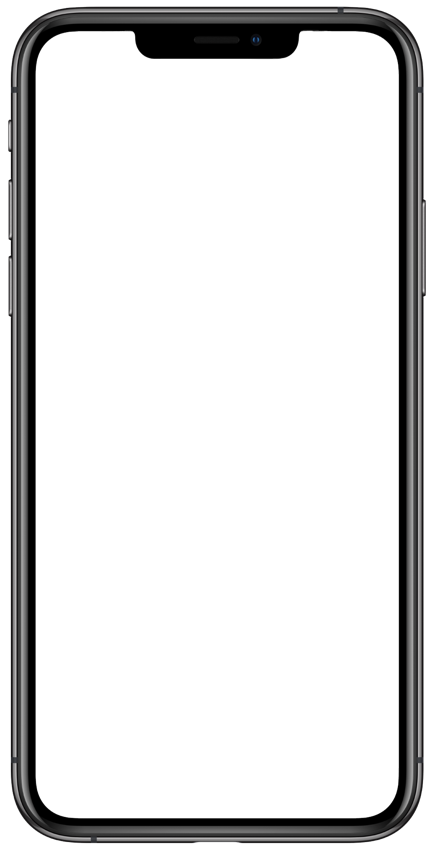 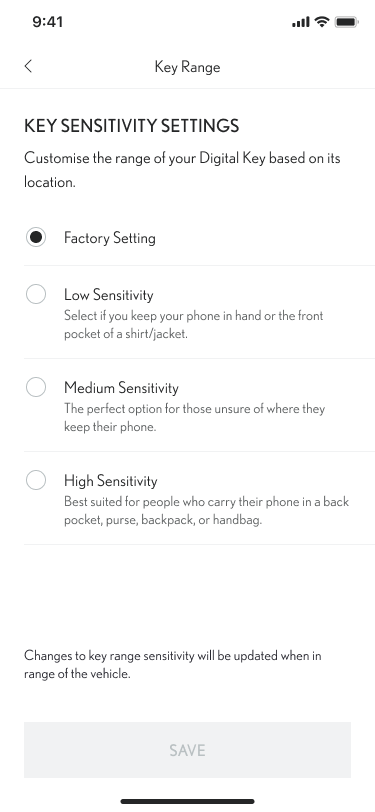 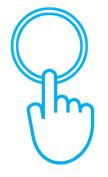 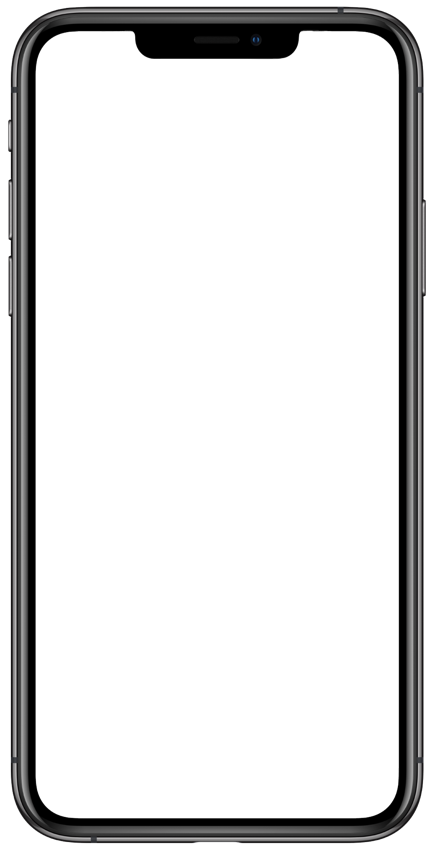 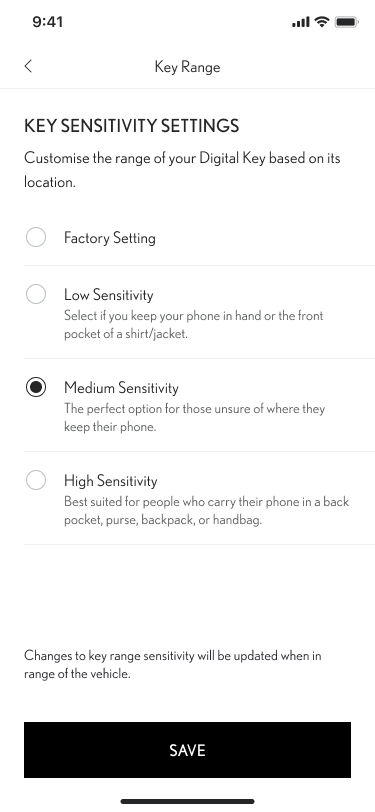 *Zbog nekih ograničenja antene i jačine signala automobila, neke funkcije možda neće uvijek raditi kako je očekivano. To uključuje otključavanje, zaključavanje i pokretanje automobila, posebice ako postoje prepreke.
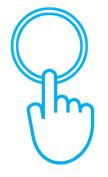 Prilagodba dosega digitalnog ključa (kalibracija)
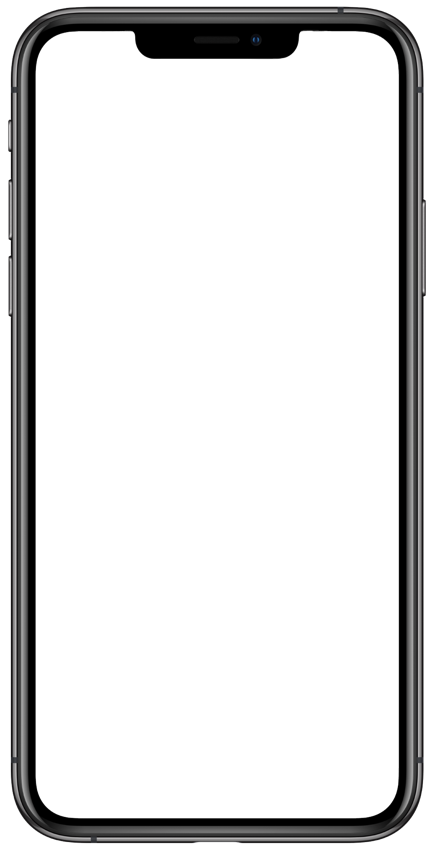 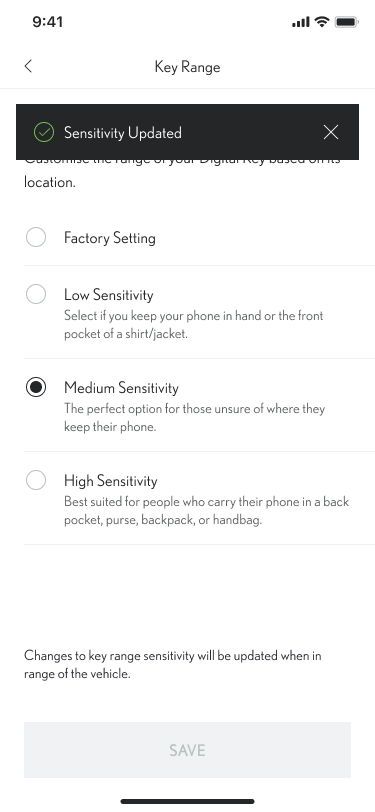 5. KORAK
Prikazat će se potvrda ažuriranja osjetljivosti digitalnog ključa.
Uklanjanje digitalnog ključa – pomoću aplikacije Lexus Link+
1. KORAK
Digitalni ključ možete ukloniti putem aplikacije Lexus Link+ ili navigacijskog sustava.

Time se ujedno uklanjaju SVI dijeljeni ključevi. 

Da biste uklonili ključ pomoću aplikacije Lexus Link+, u postavkama digitalnog ključa dodirnite „Deaktivacija digitalnog ključa”.
2. KORAK
Dodirnite „Deaktiviraj” da biste potvrdili da želite deaktivirati svoj digitalni ključ.
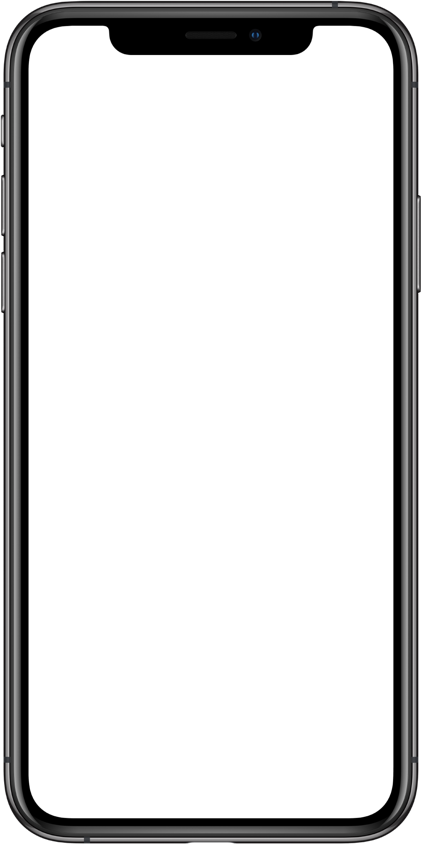 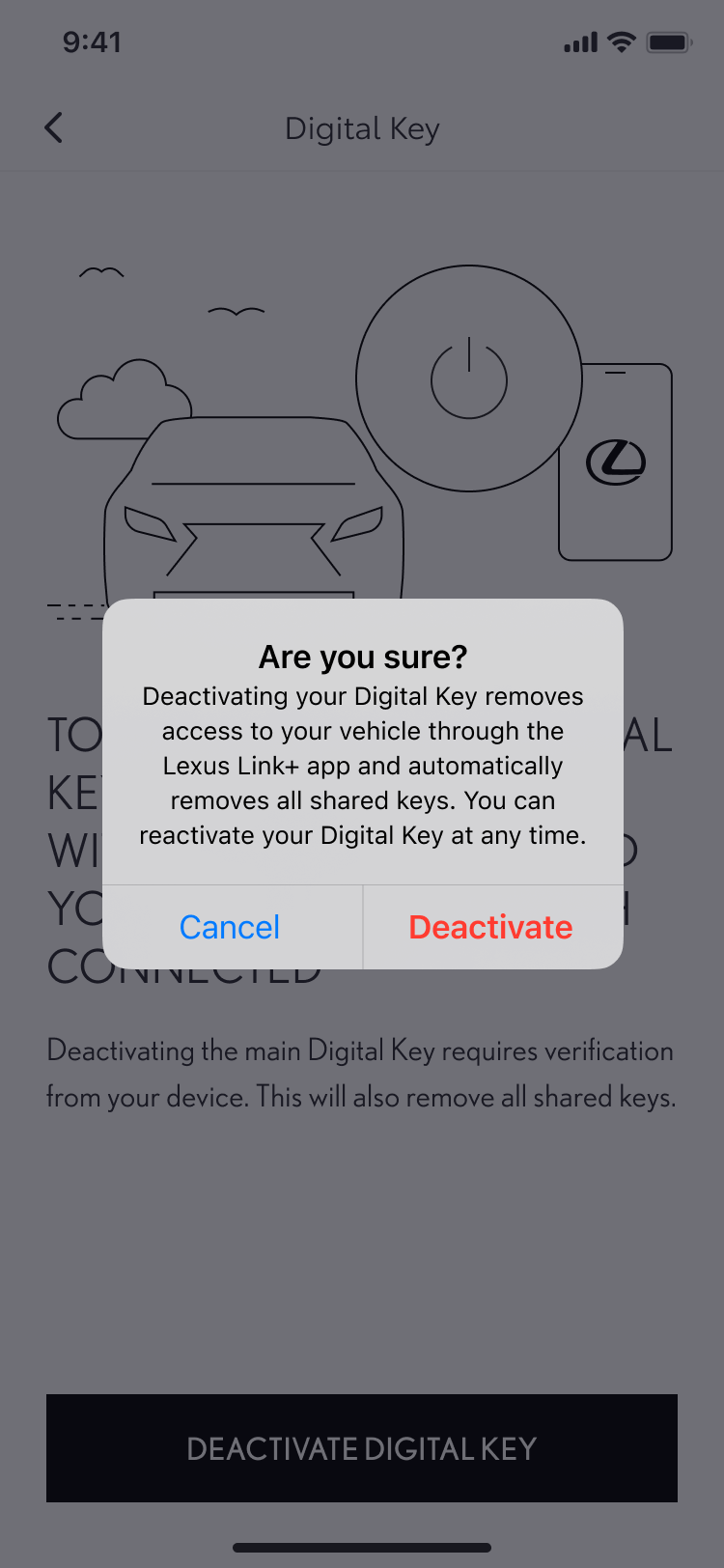 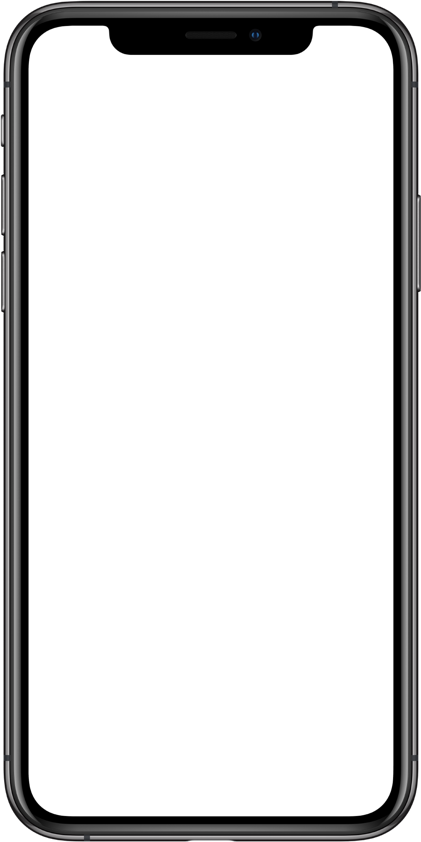 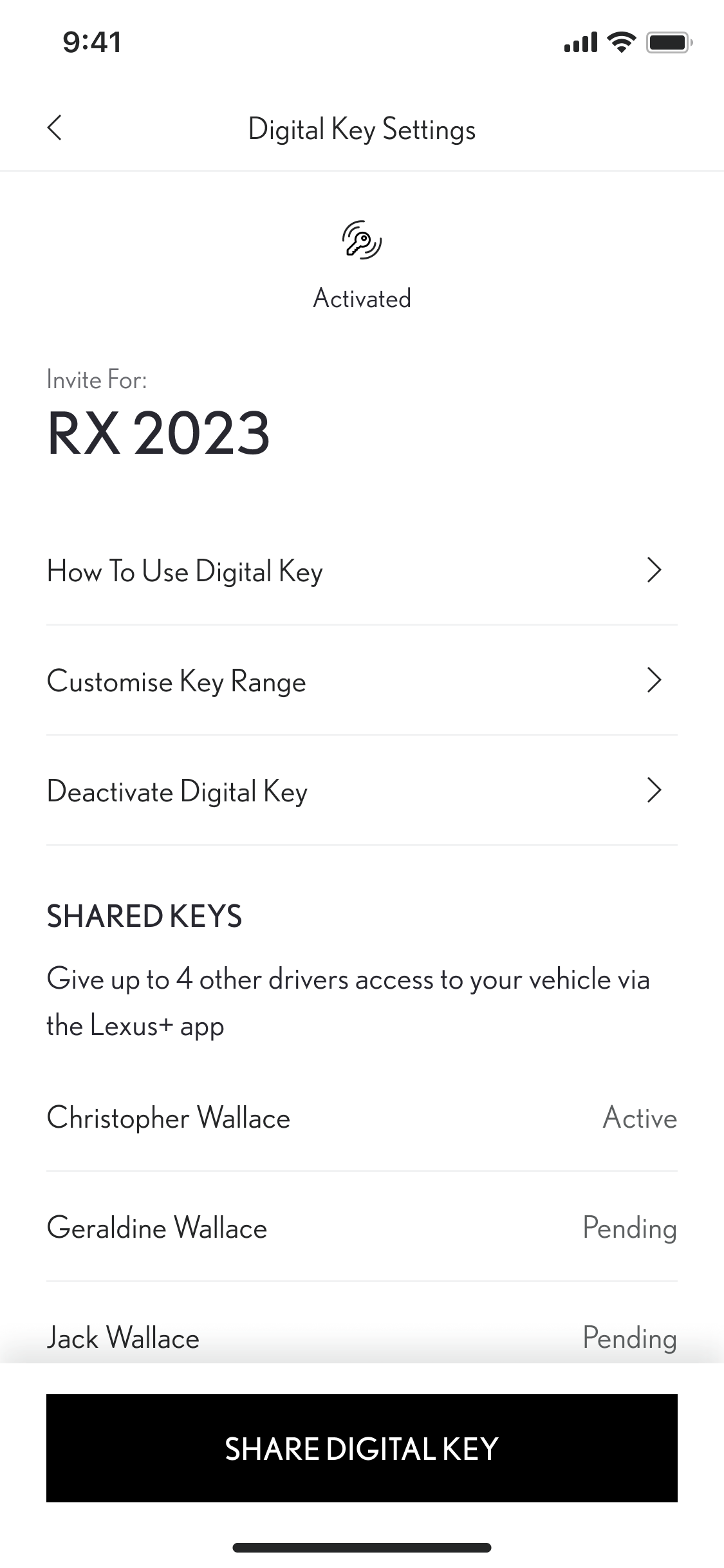 Napomena: funkcija pokretanja motora pomoću pametnoga digitalnog ključa neće raditi ako je vaše vozilo opremljeno dodatnim uređajem za blokadu i ako se ključ za blokadu ne nalazi u automobilu (isto kao i kod fizičkog ključa).
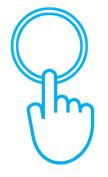 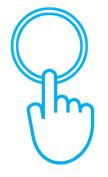 Uklanjanje digitalnog ključa – pomoću multimedijskog sustava
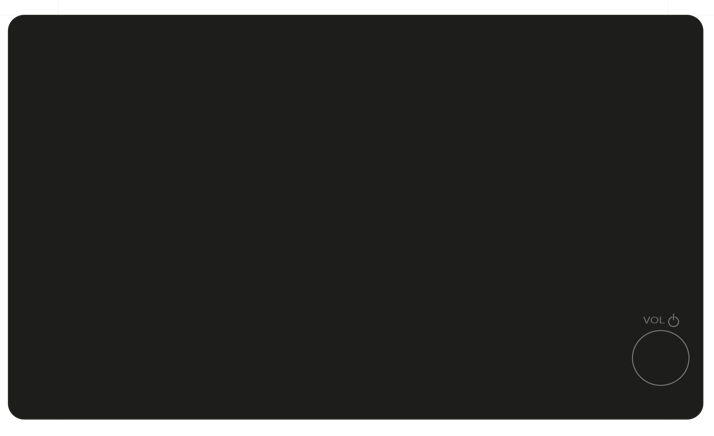 1. KORAKNa glavnoj upravljačkoj ploči multimedijskog sustava idite na ikonu postavki, zatim se pomaknite prema dolje i dodirnite „Informacije i sigurnost”.
Tu ćete u postavkama digitalnog ključa moći provjeriti je li digitalni ključ aktivan.
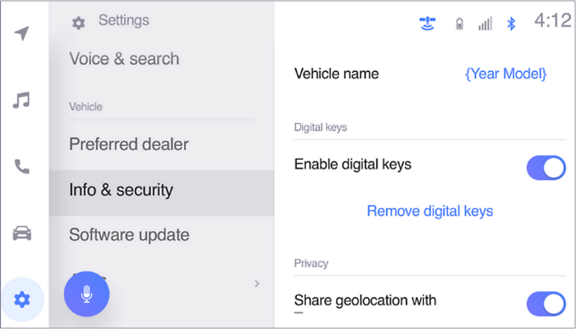 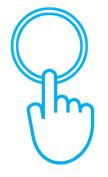 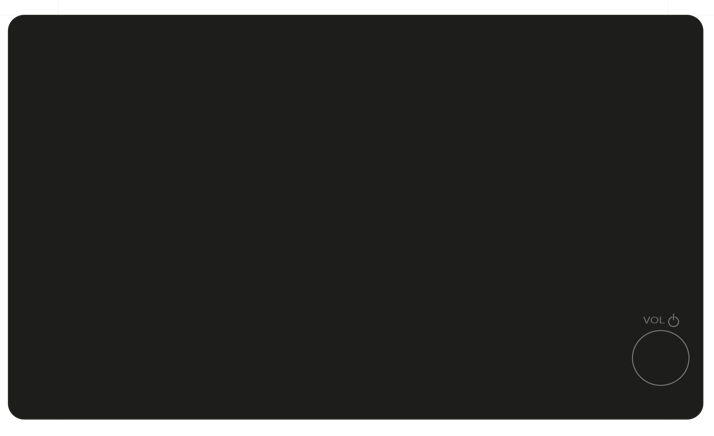 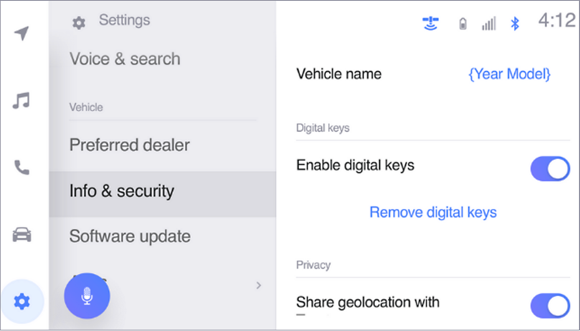 2. KORAKDodirom na „Ukloni digitalne ključeve” pokreće se postupak uklanjanja.
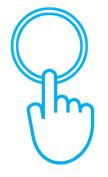 Uklanjanje digitalnog ključa – pomoću multimedijskog sustava
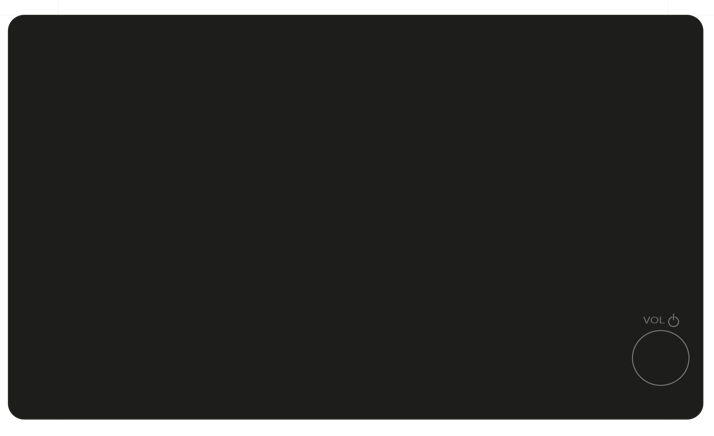 3. KORAKMorate potvrditi svoju namjeru da uklonite digitalni ključ*.
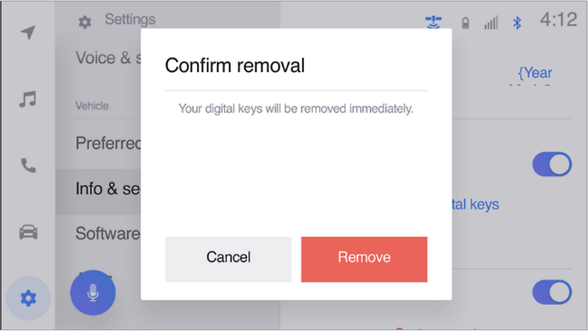 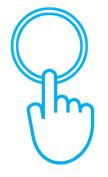 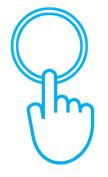 *Kad se ukloni vlasnikov ključ, uklanjaju se i svi dijeljeni digitalni ključevi.
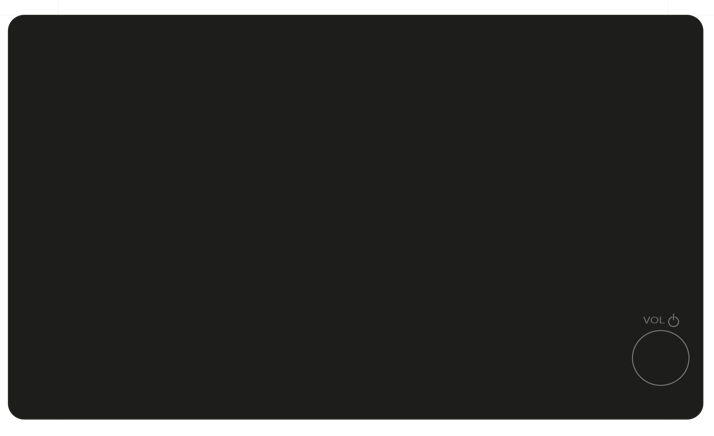 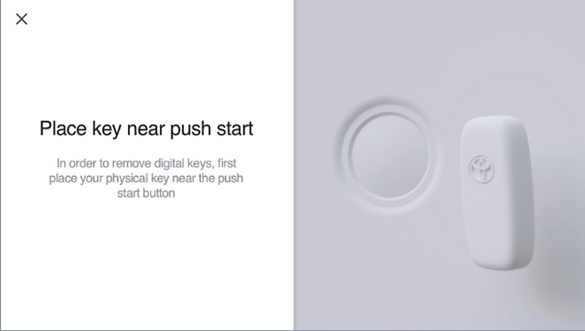 4. KORAKZatim će se od vas zatražiti da prislonite daljinski ključ na tipku za pokretanje vozila kako biste nastavili s uklanjanjem ključa.
Uklanjanje digitalnog ključa – pomoću multimedijskog sustava
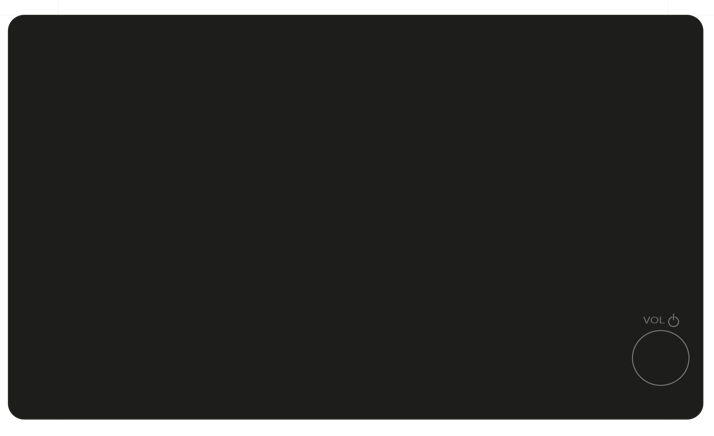 5. KORAKNedugo nakon toga dobit ćete obavijest da je vaš digitalni ključ uklonjen.
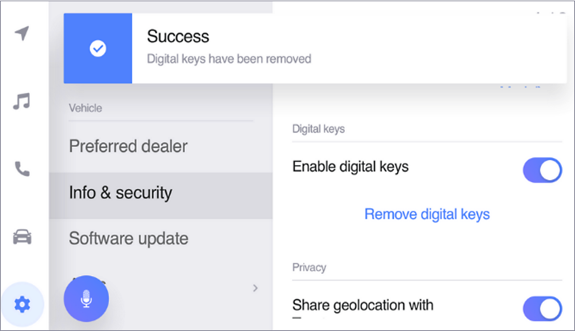